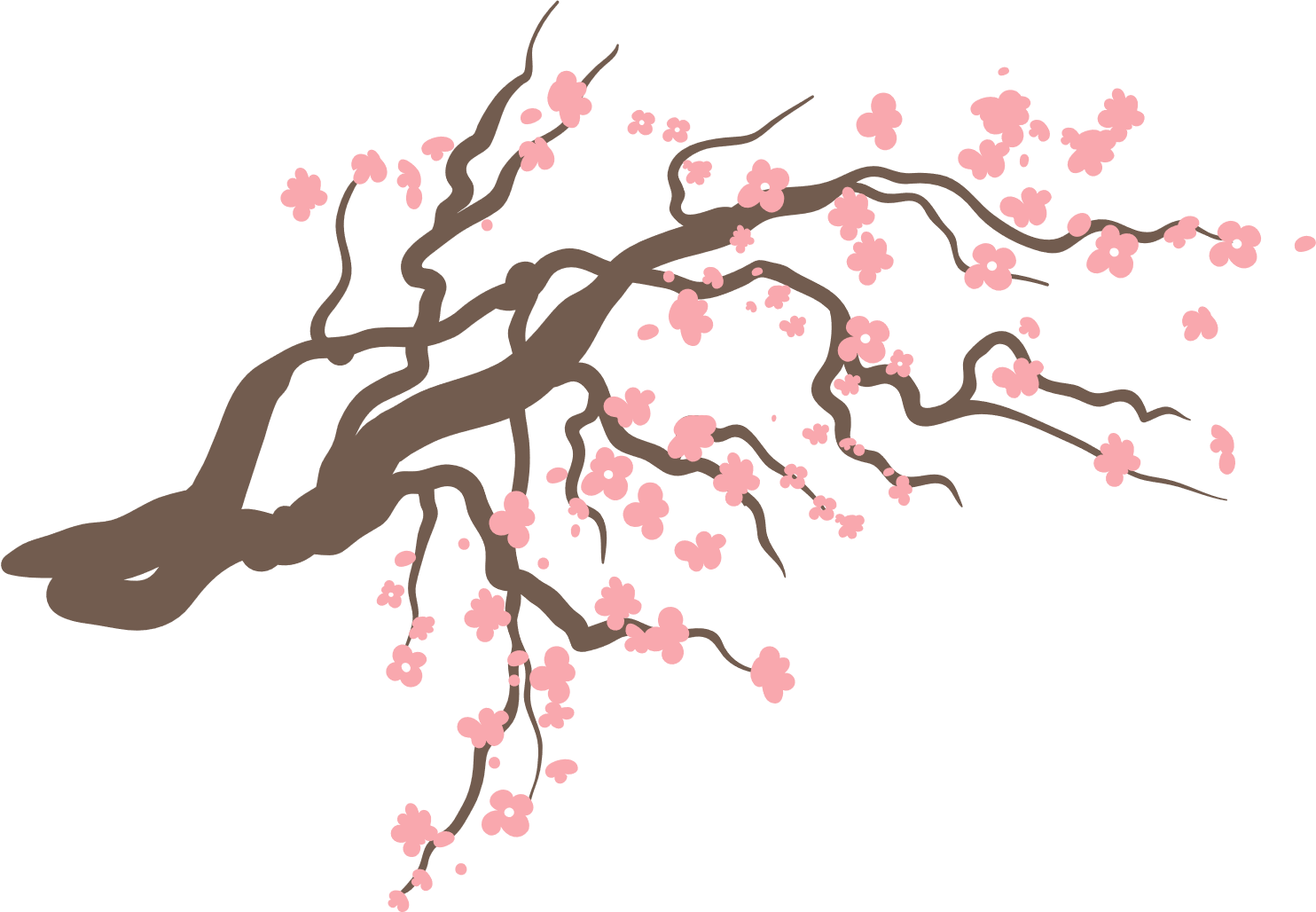 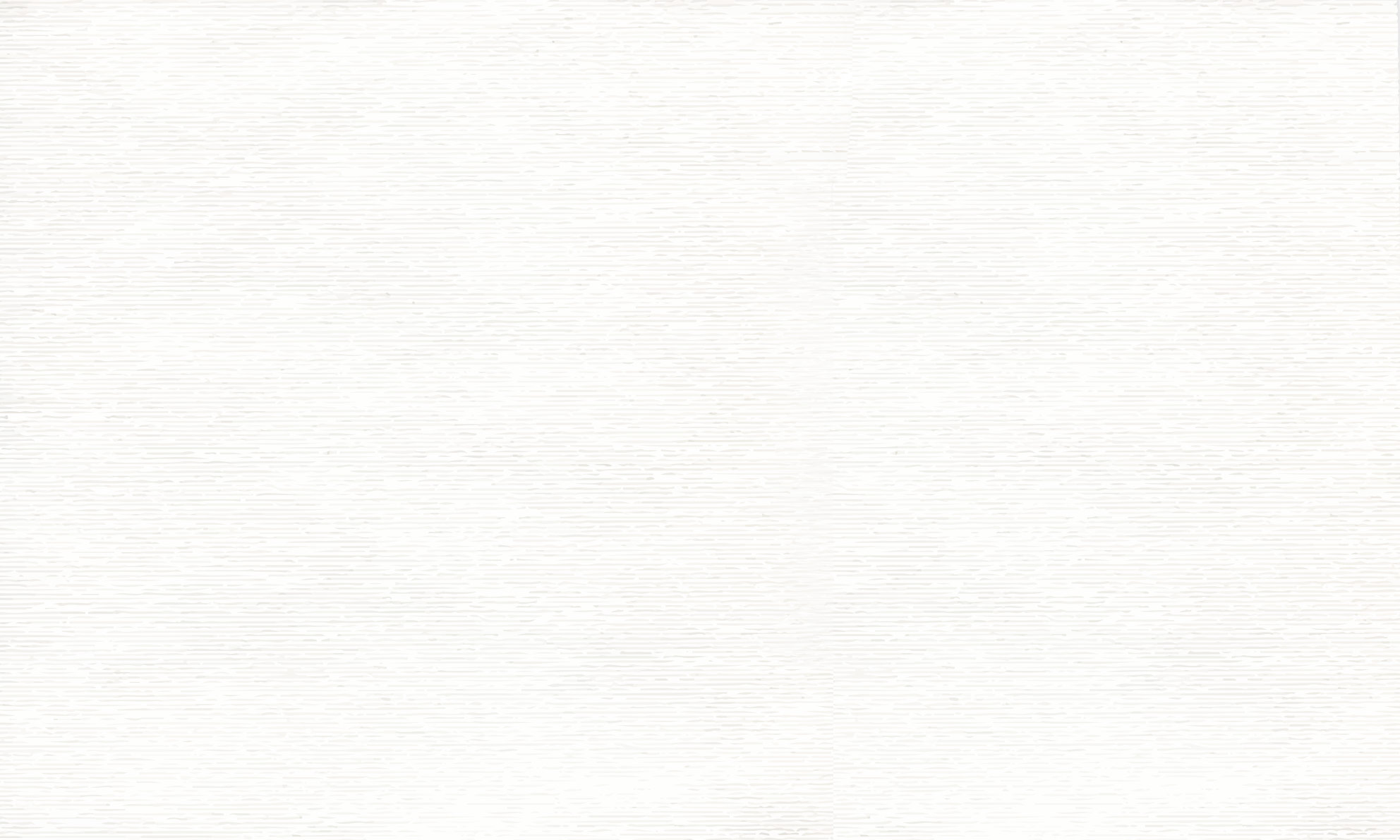 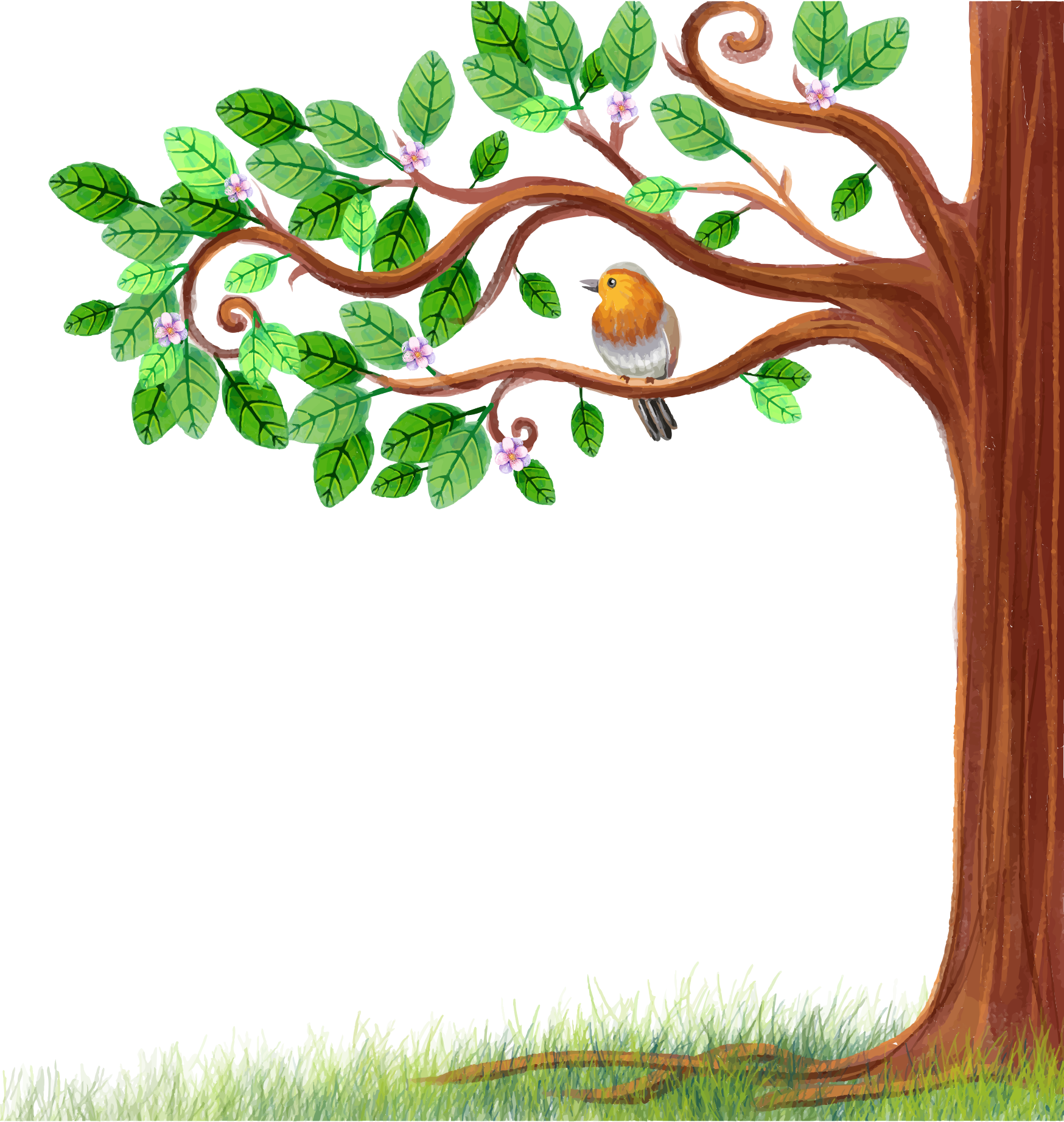 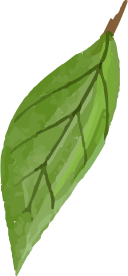 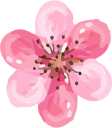 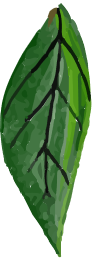 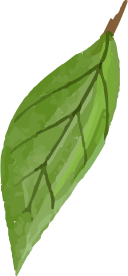 Toán
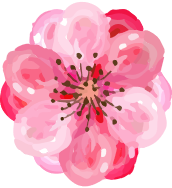 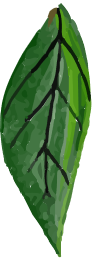 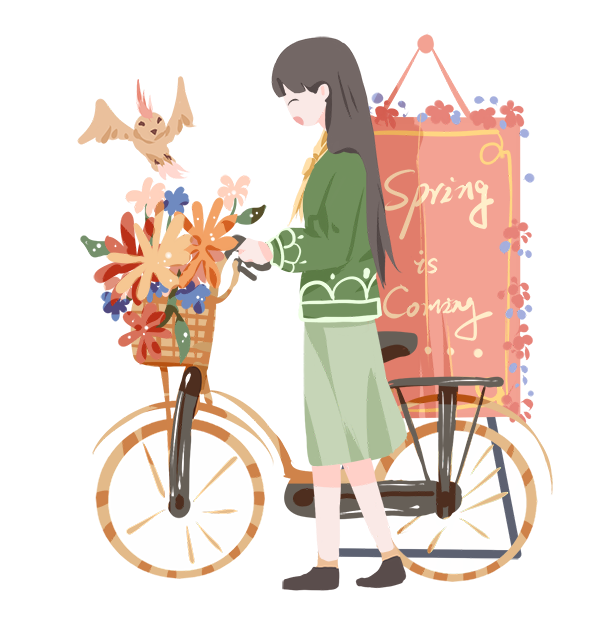 LUYỆN TẬP
Trang 119
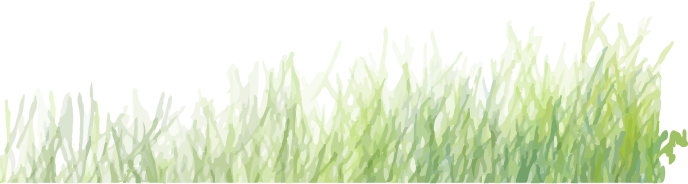 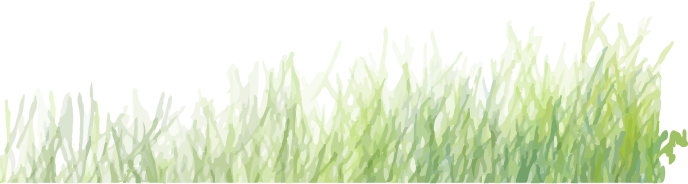 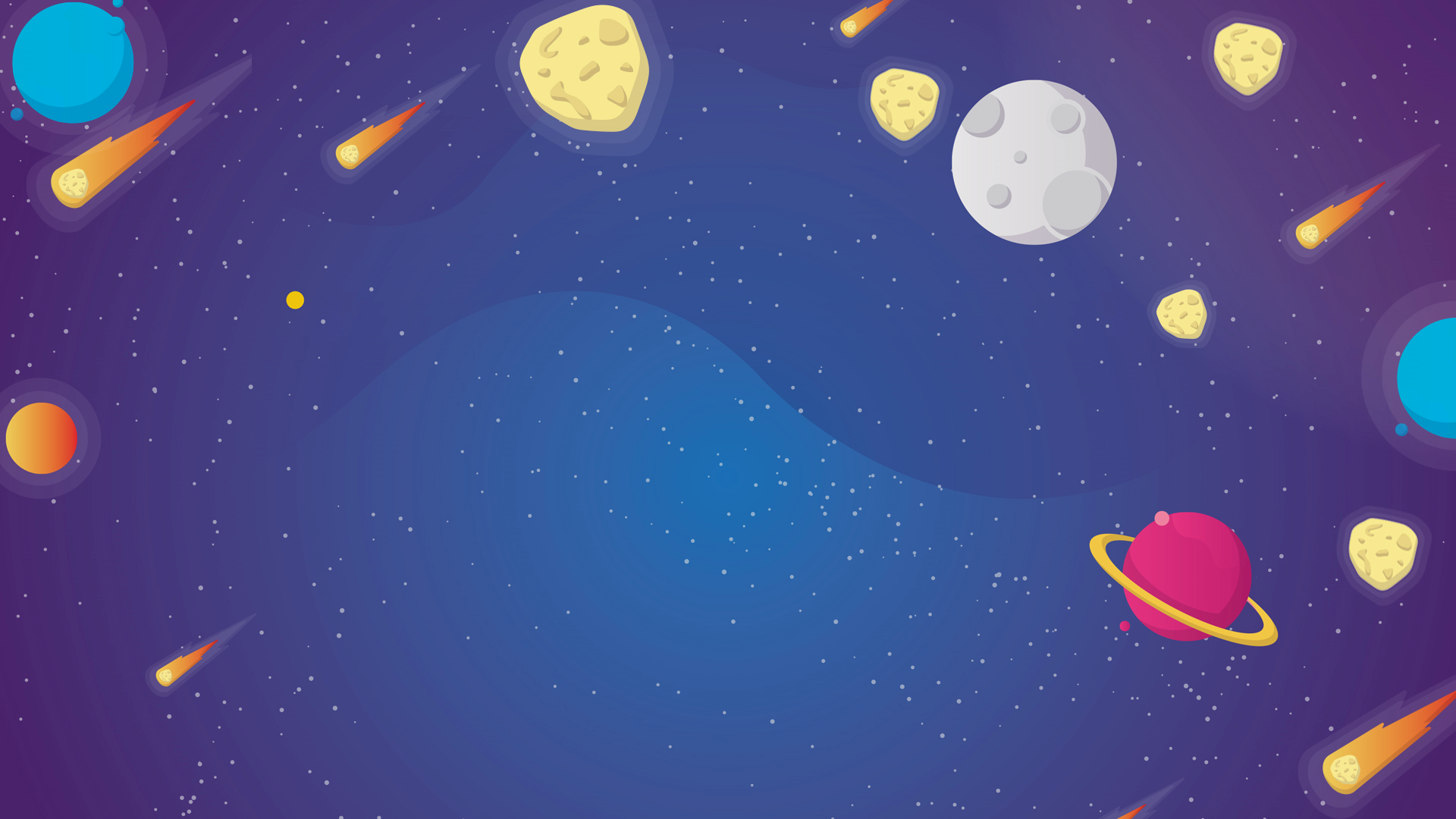 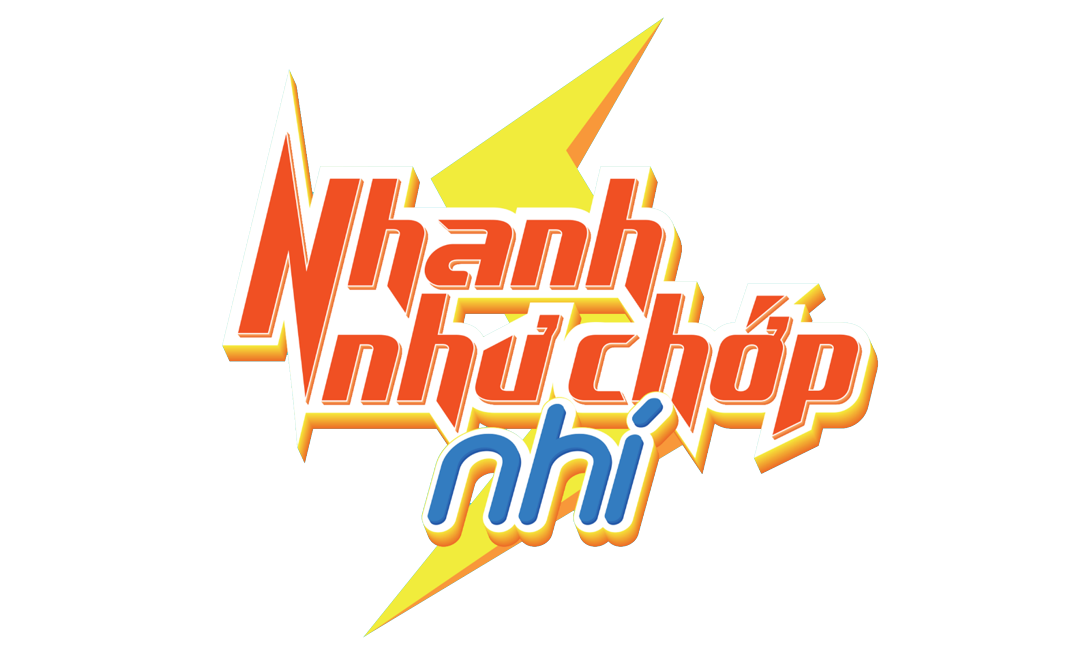 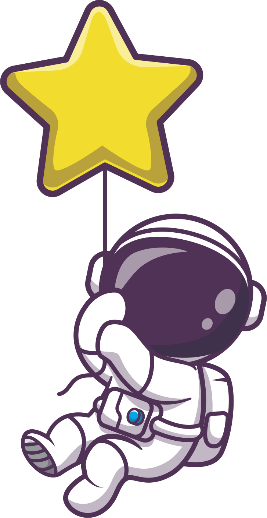 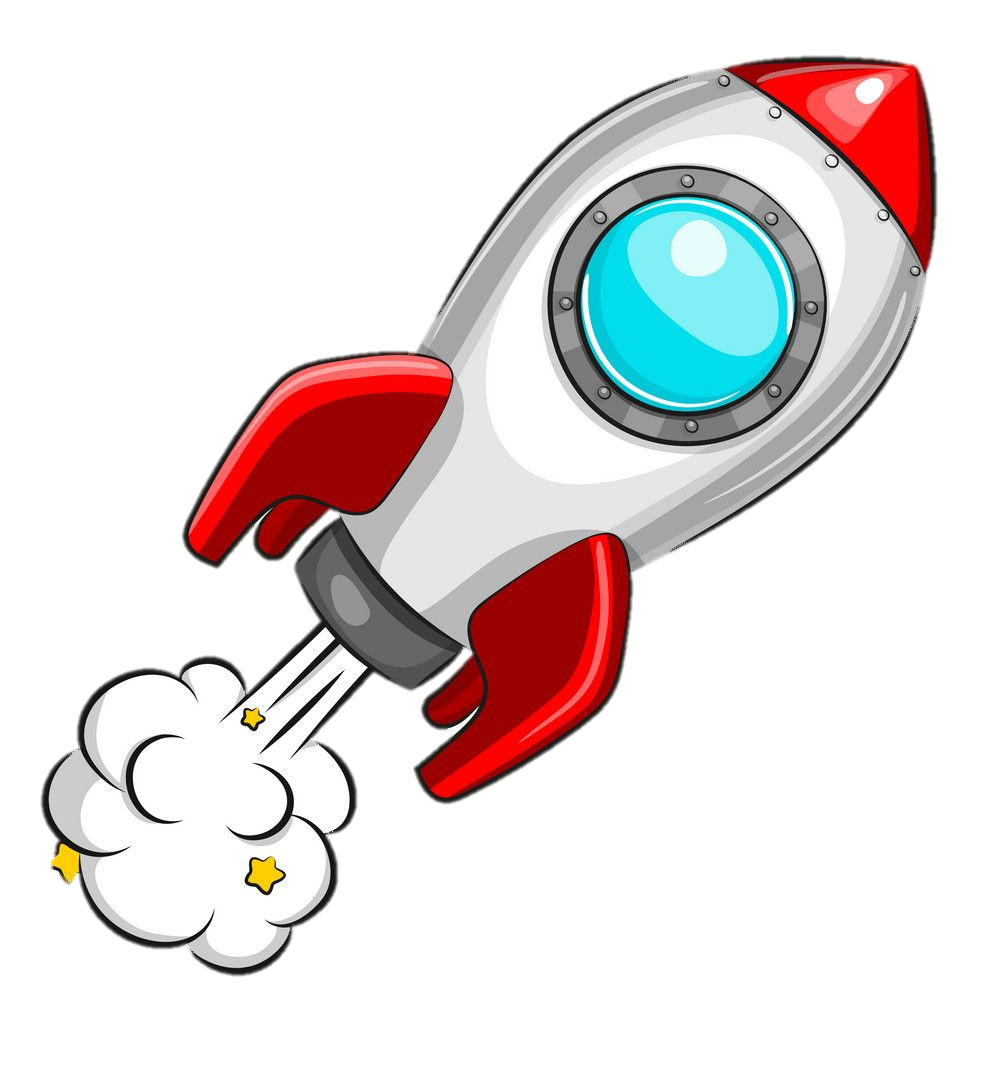 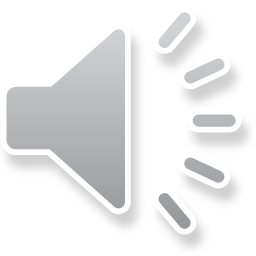 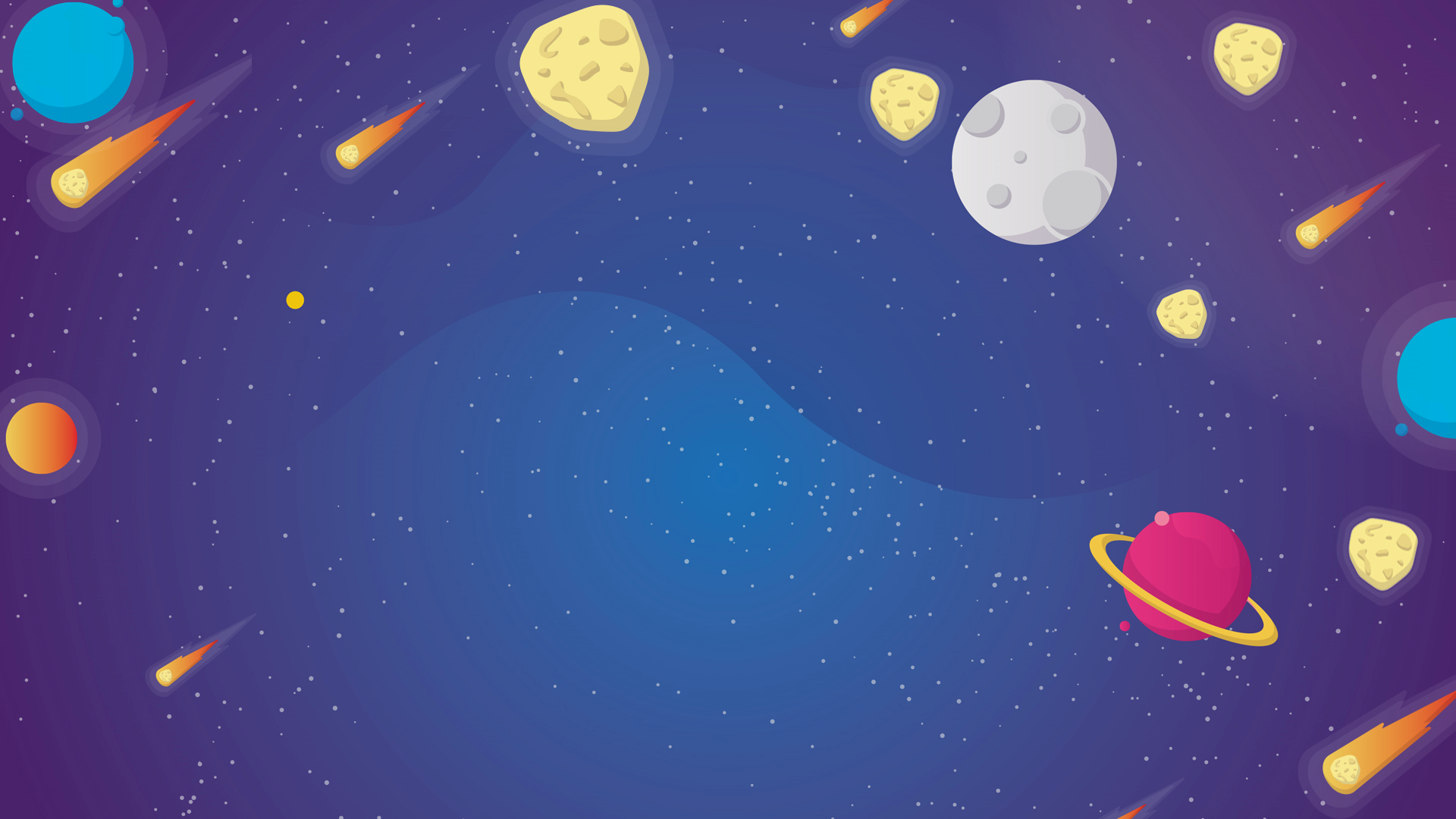 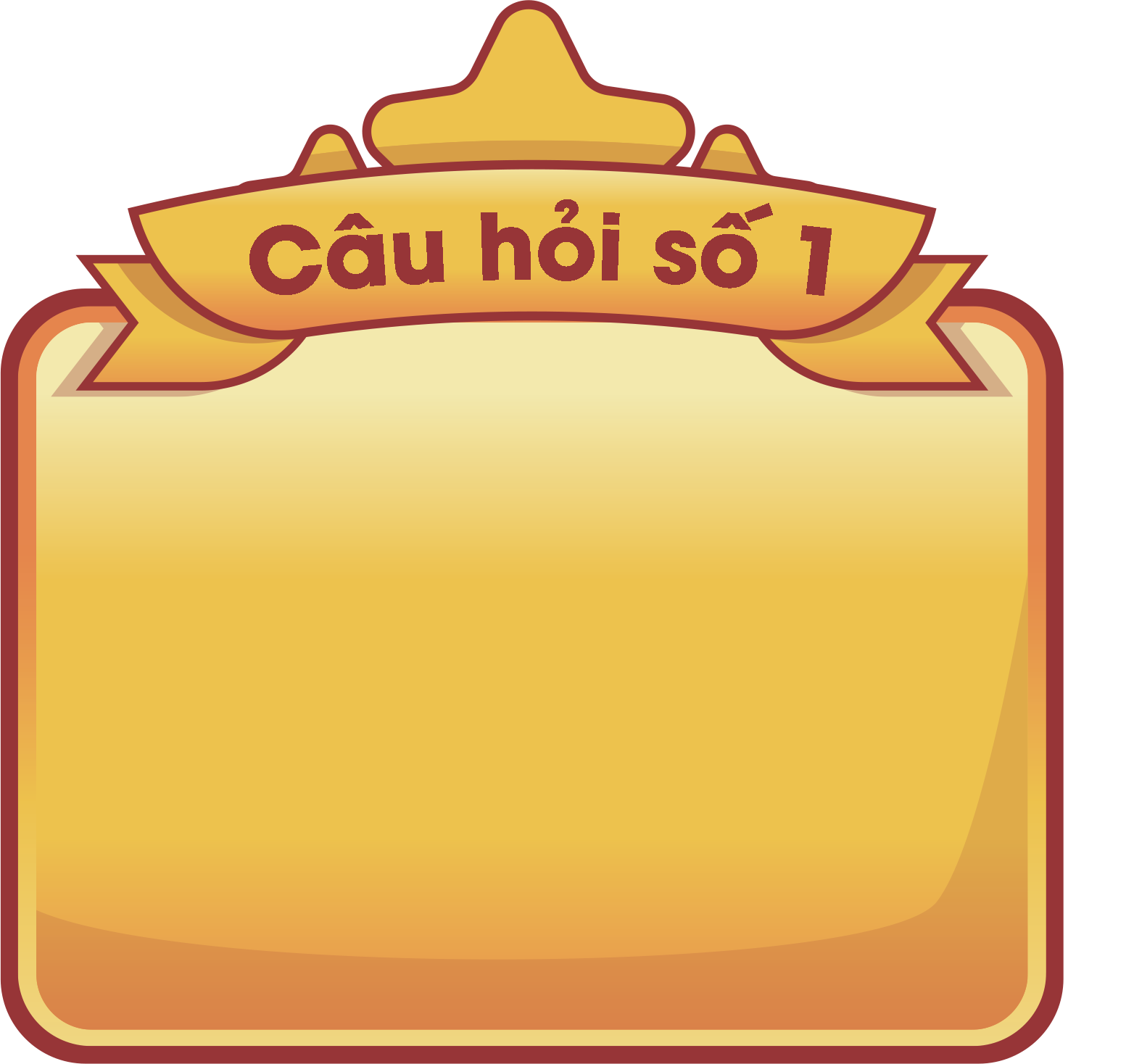 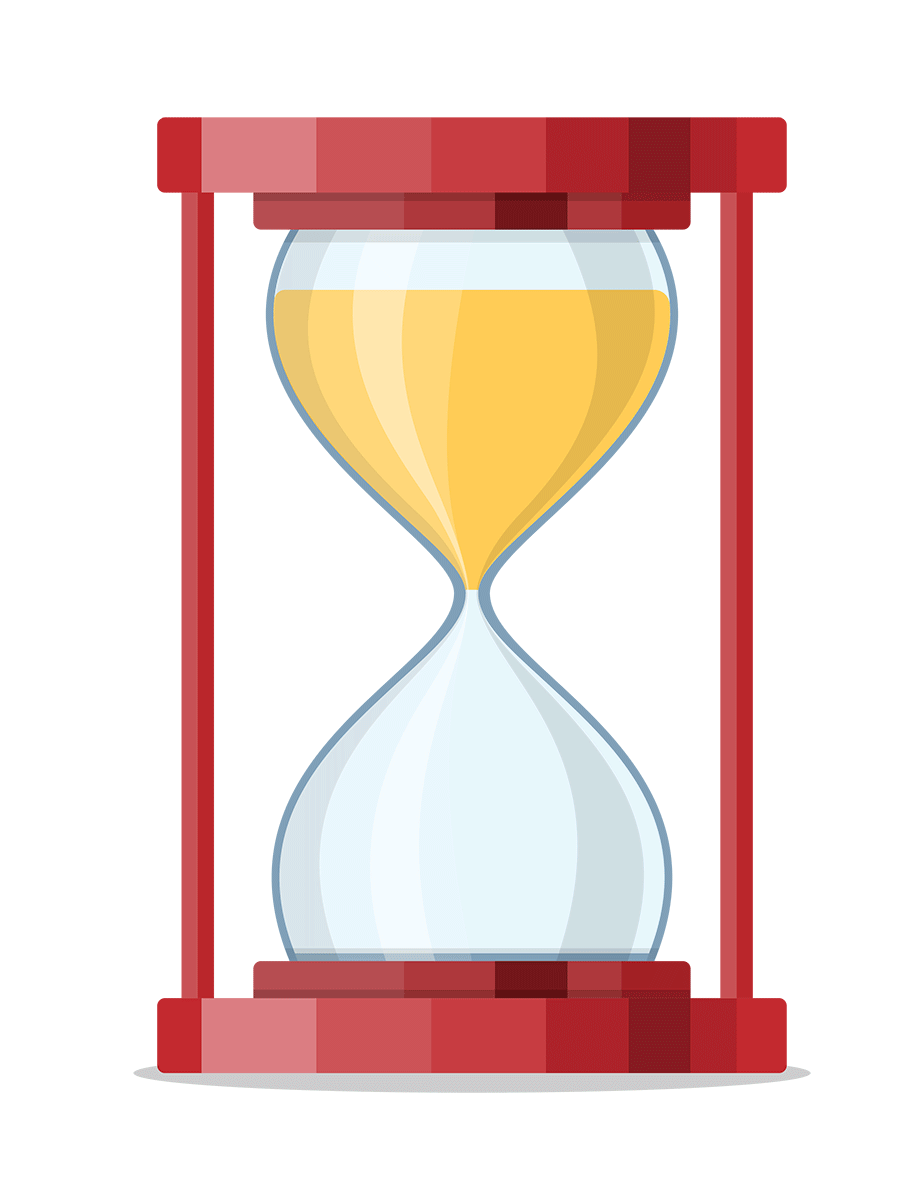 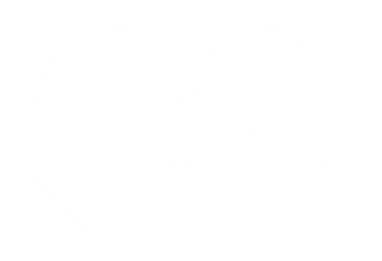 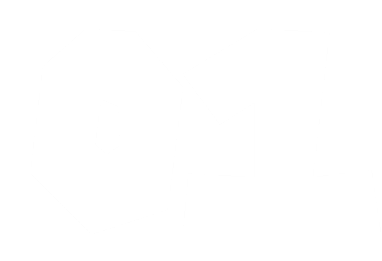 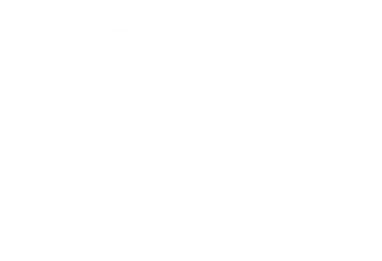 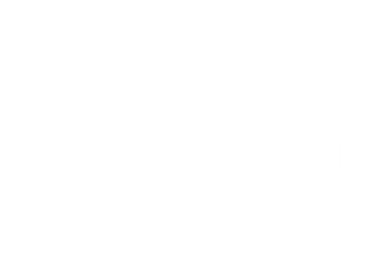 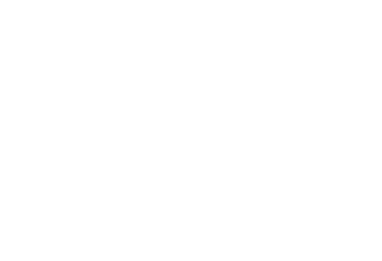 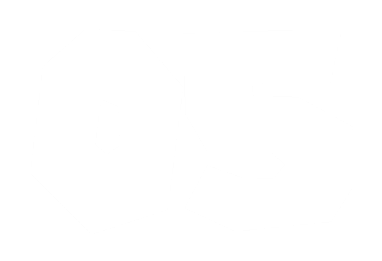 1
1cm
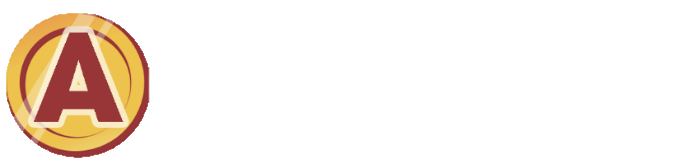 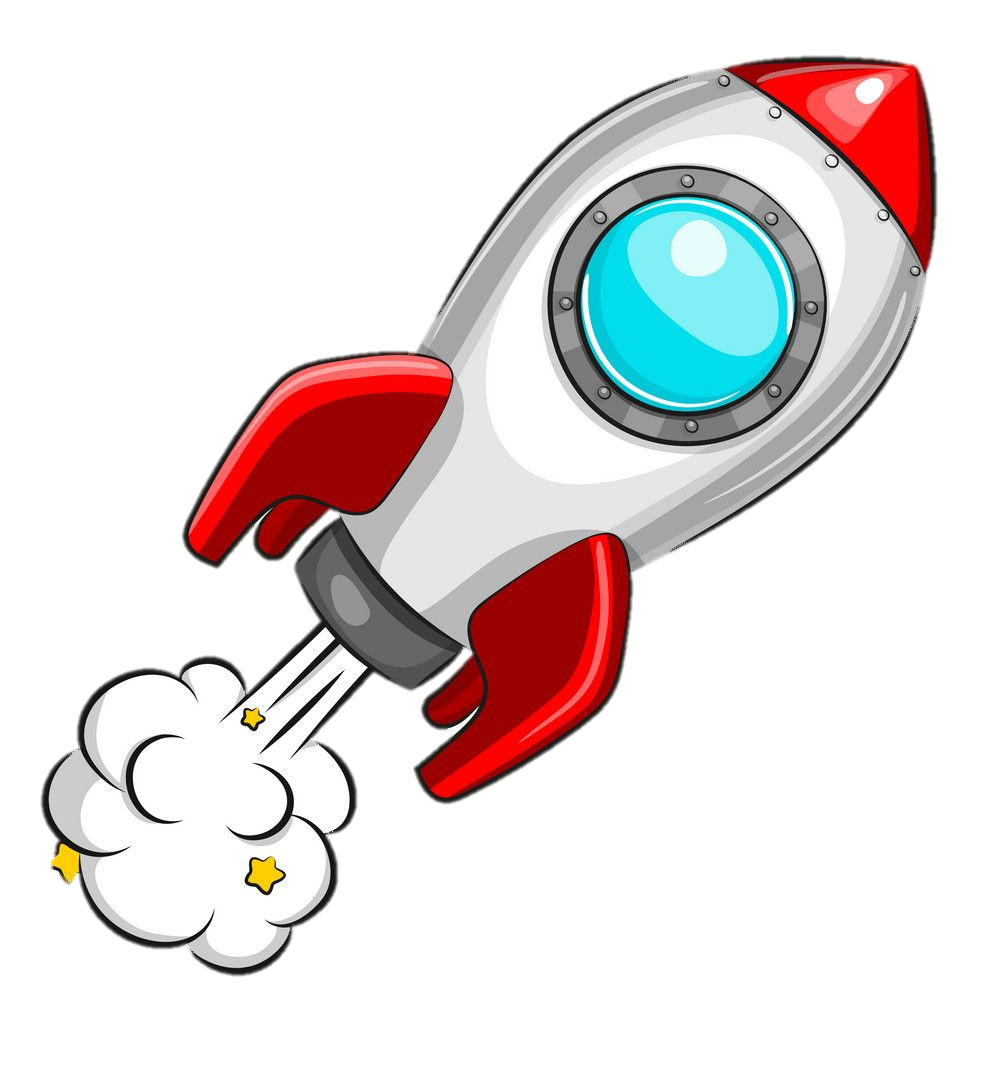 Mét khối là thể tích của hình lập phương có cạnh dài:
1m2
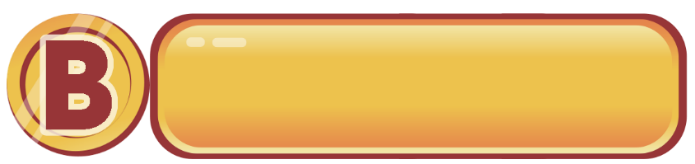 1m3
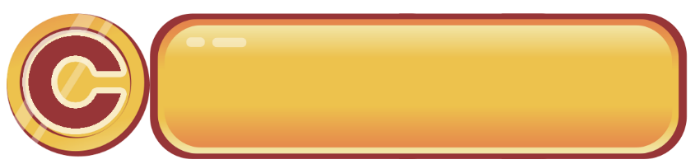 1m
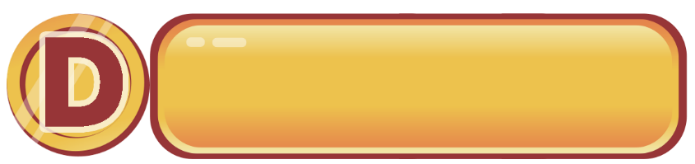 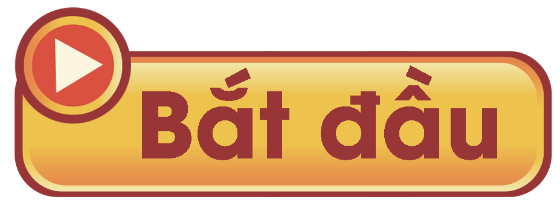 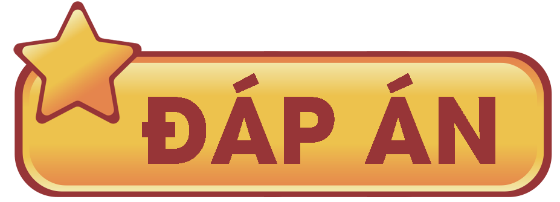 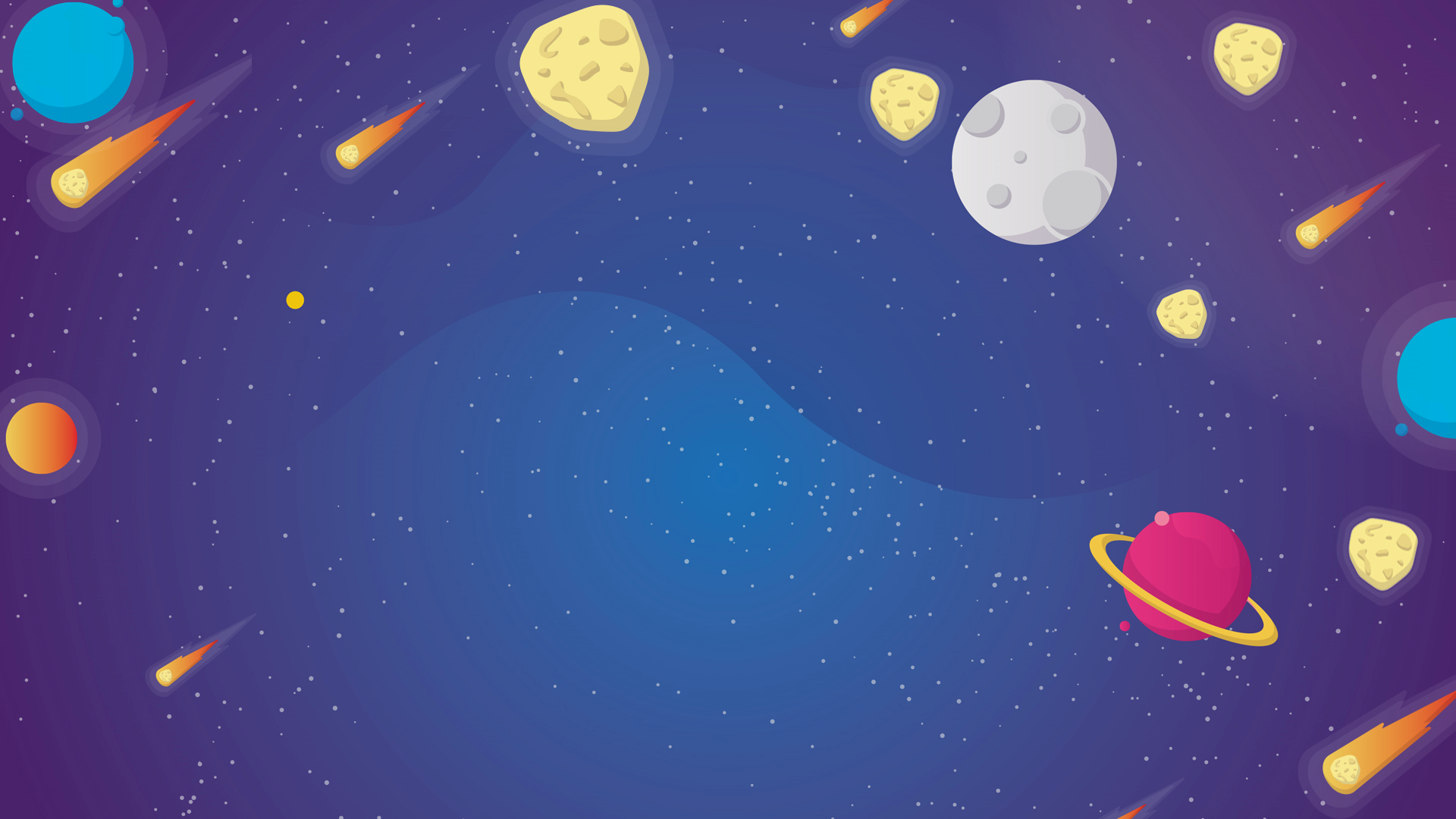 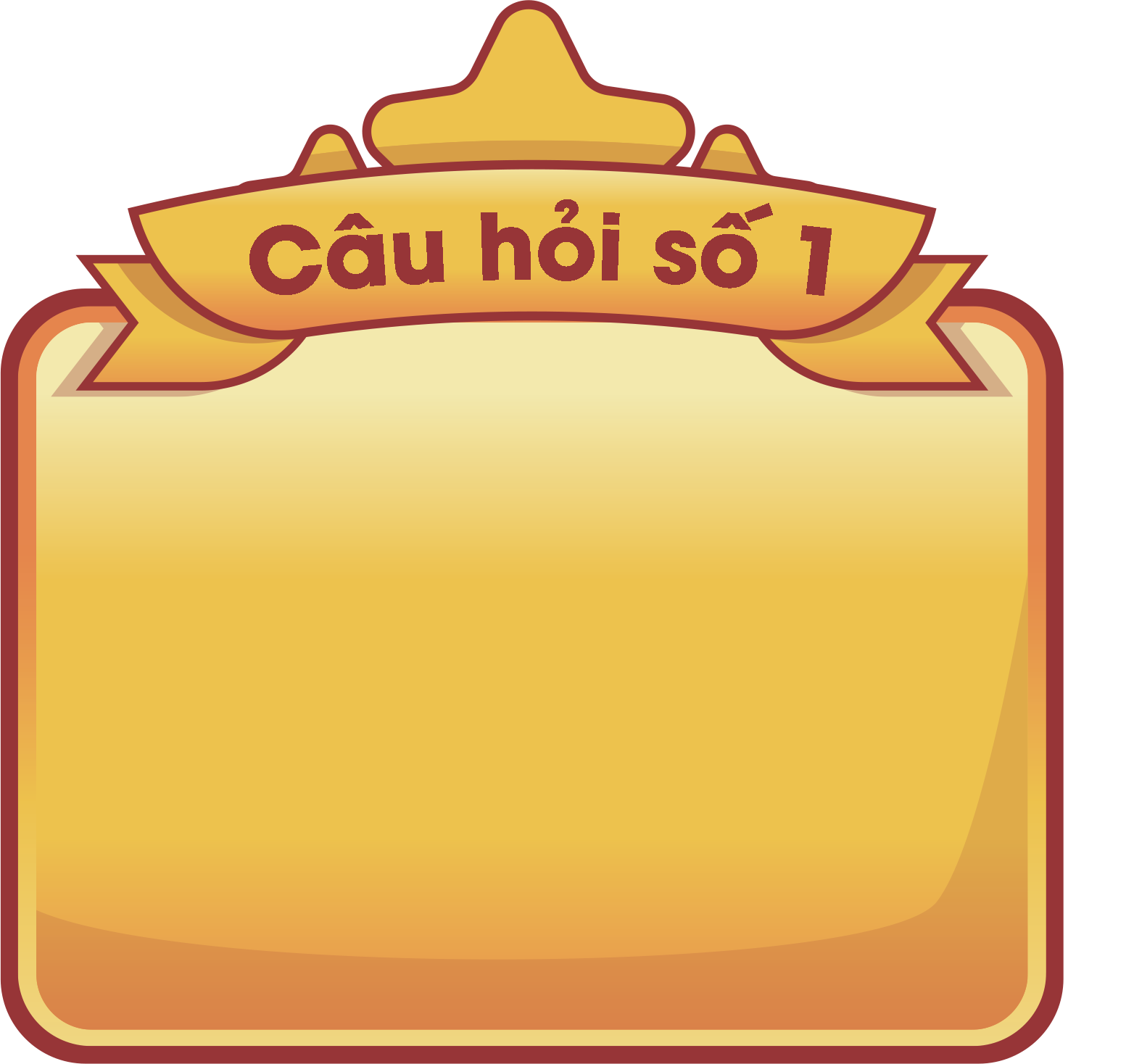 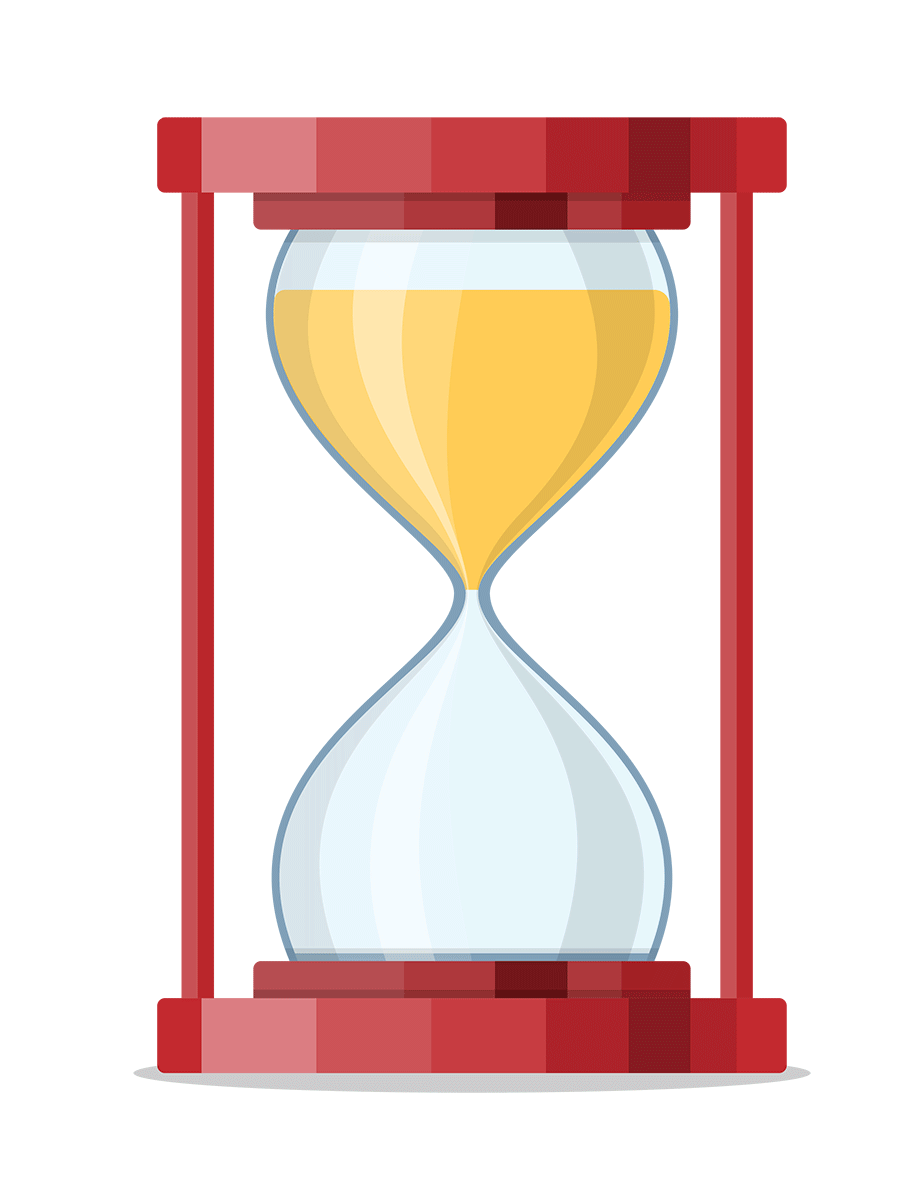 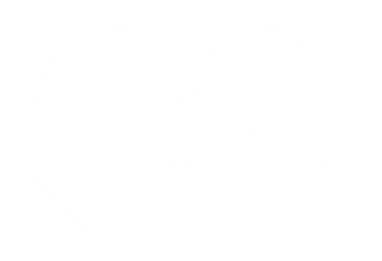 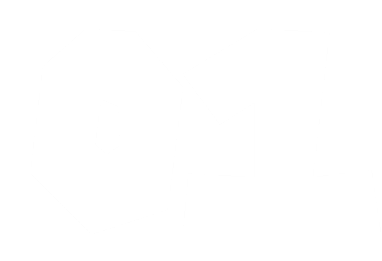 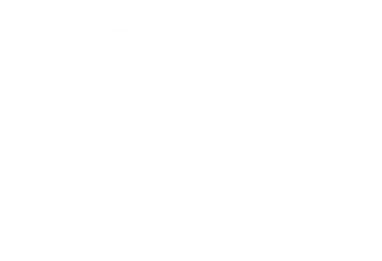 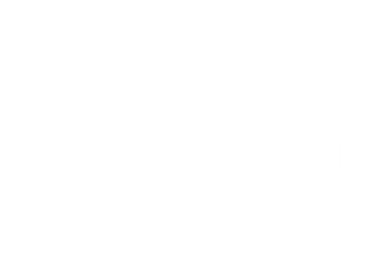 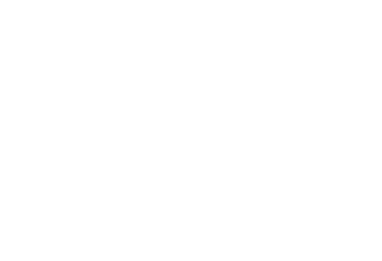 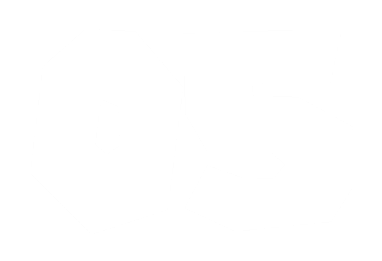 2
5 000
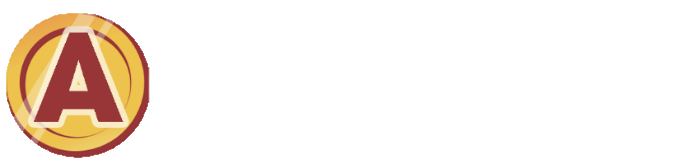 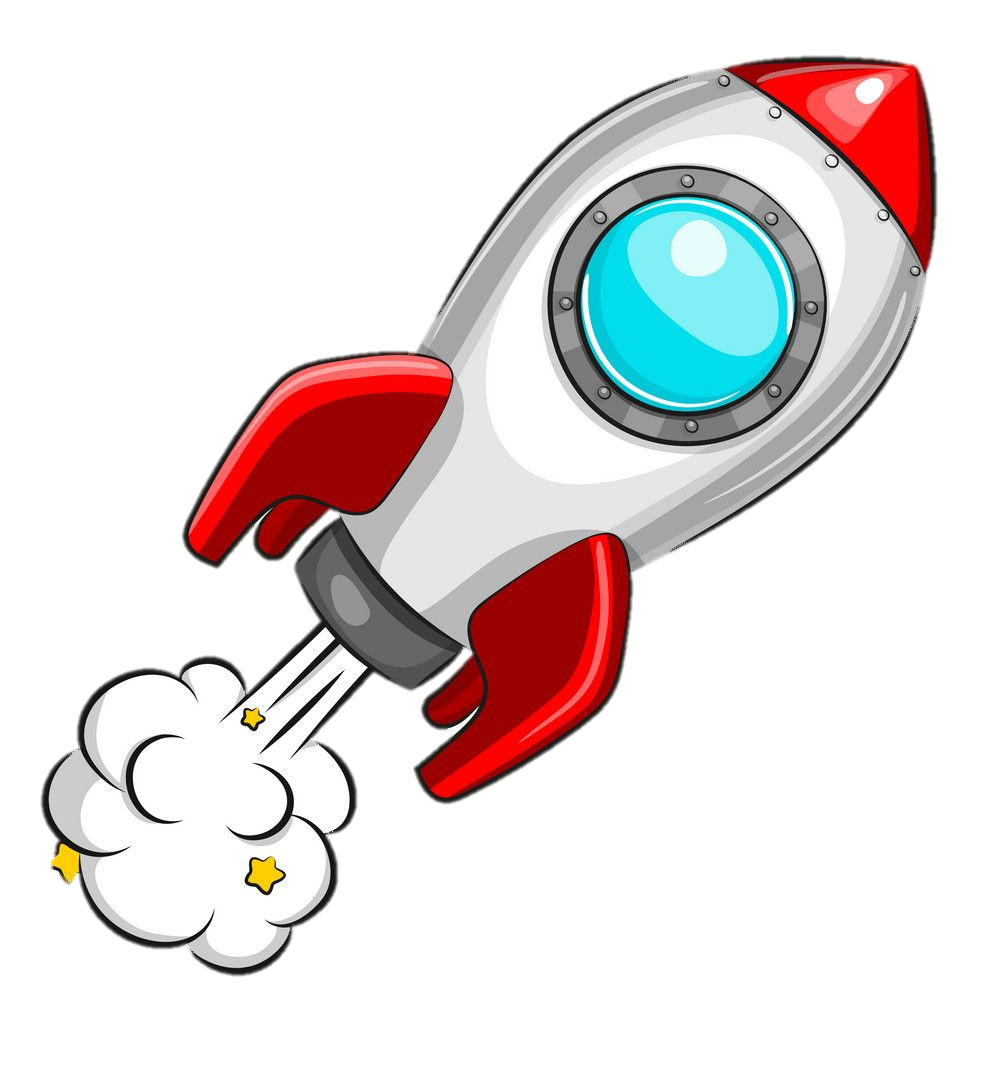 5 000 000
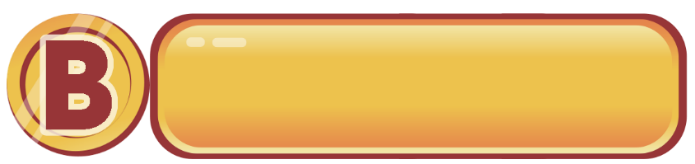 5m3 = …… cm3
50 000
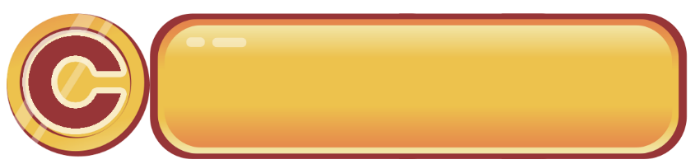 0,005
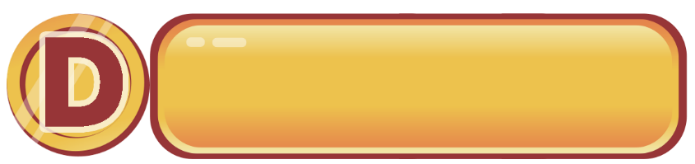 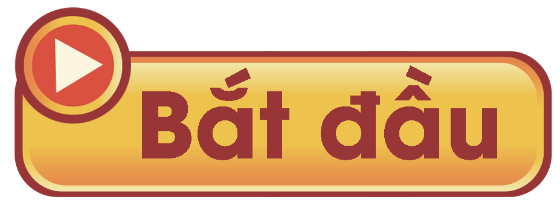 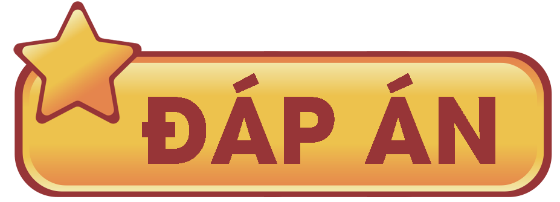 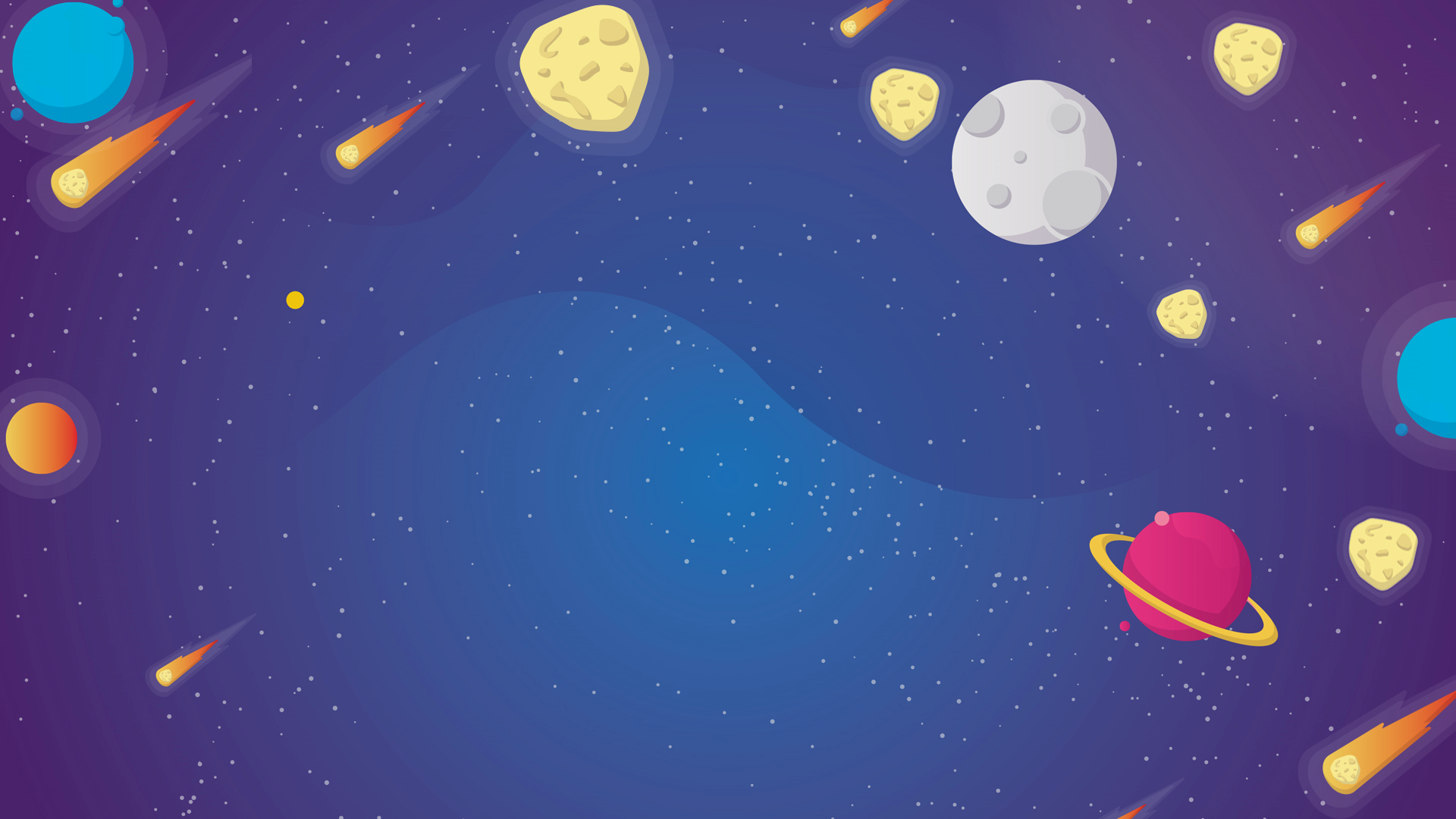 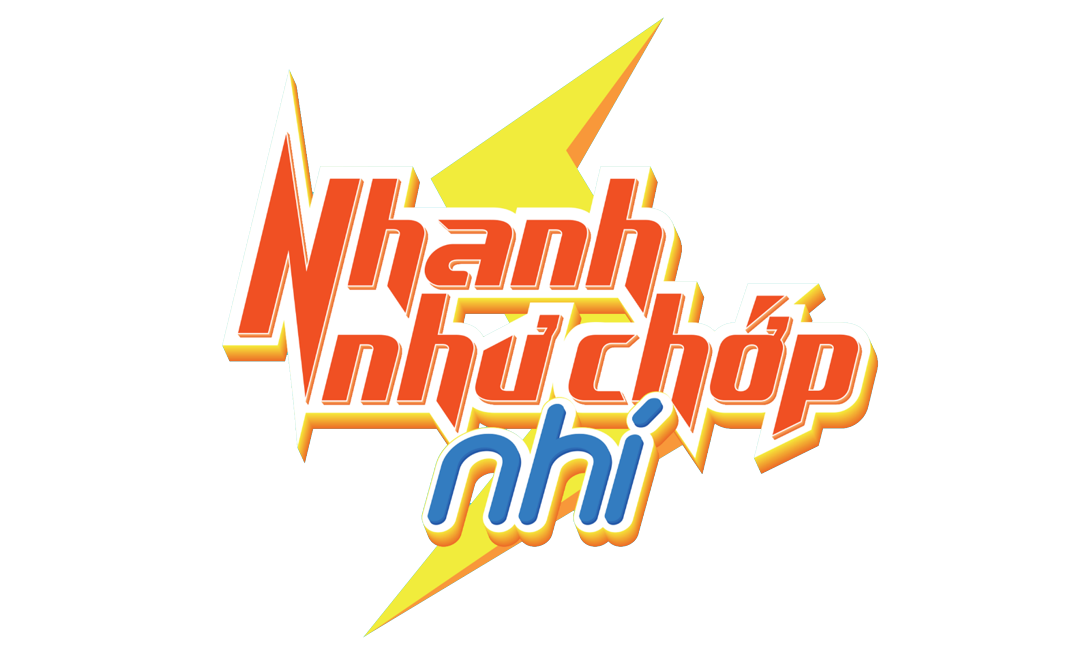 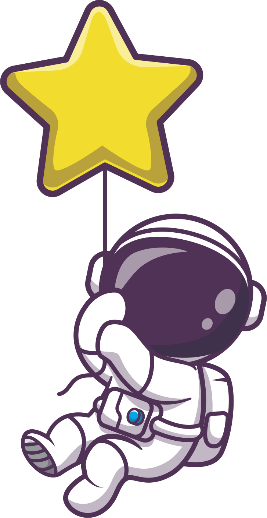 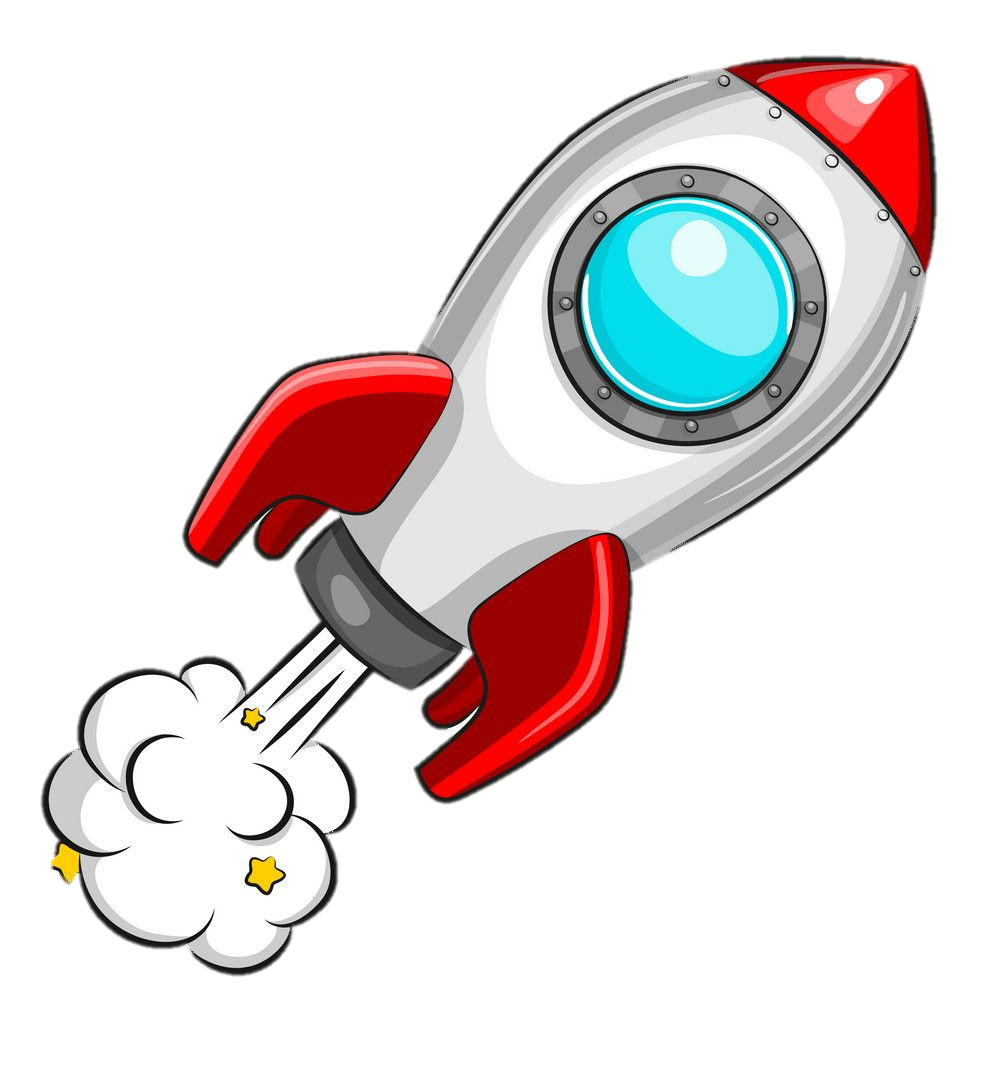 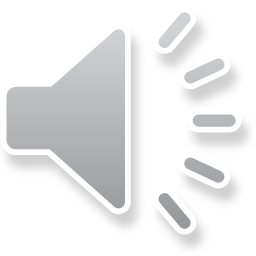 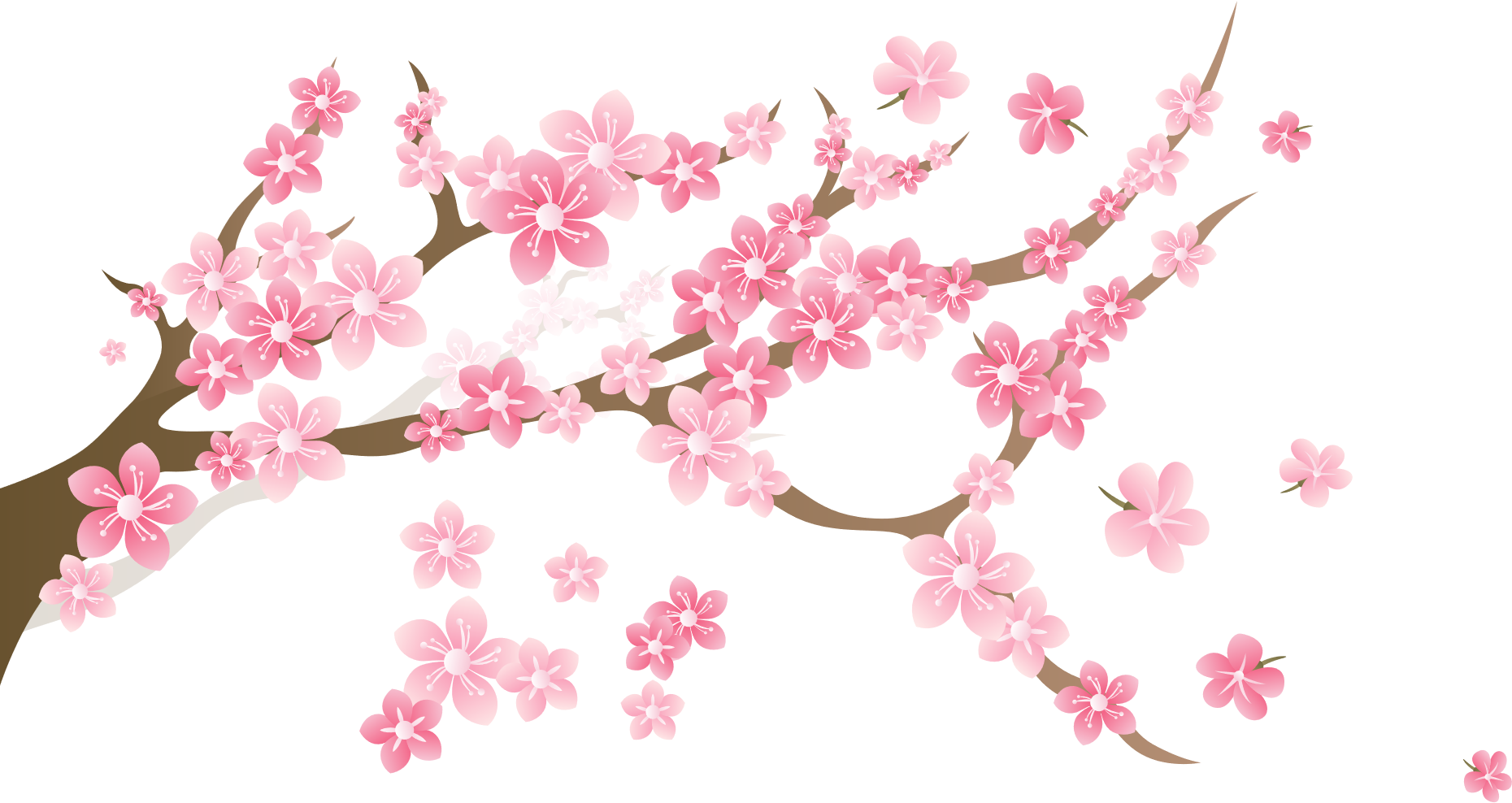 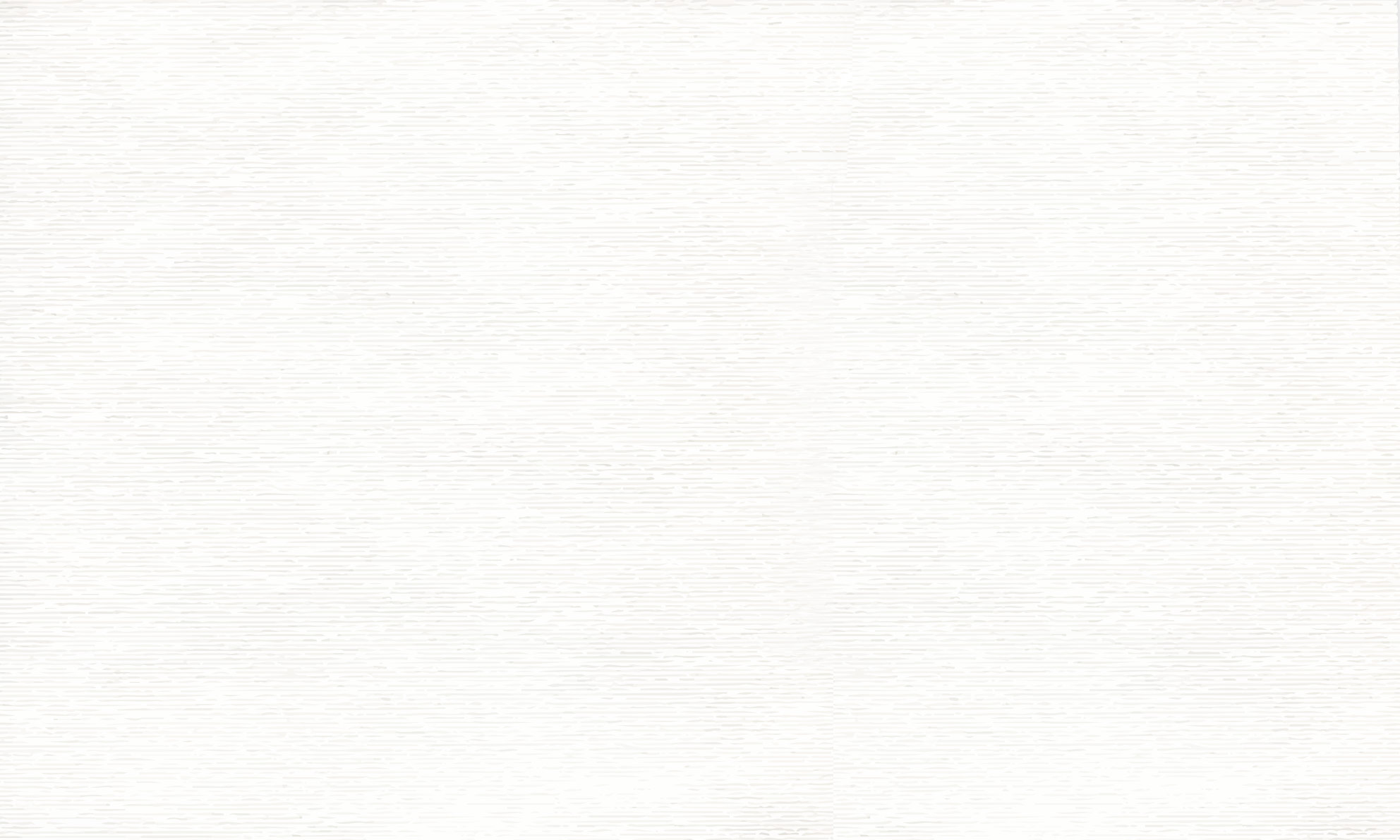 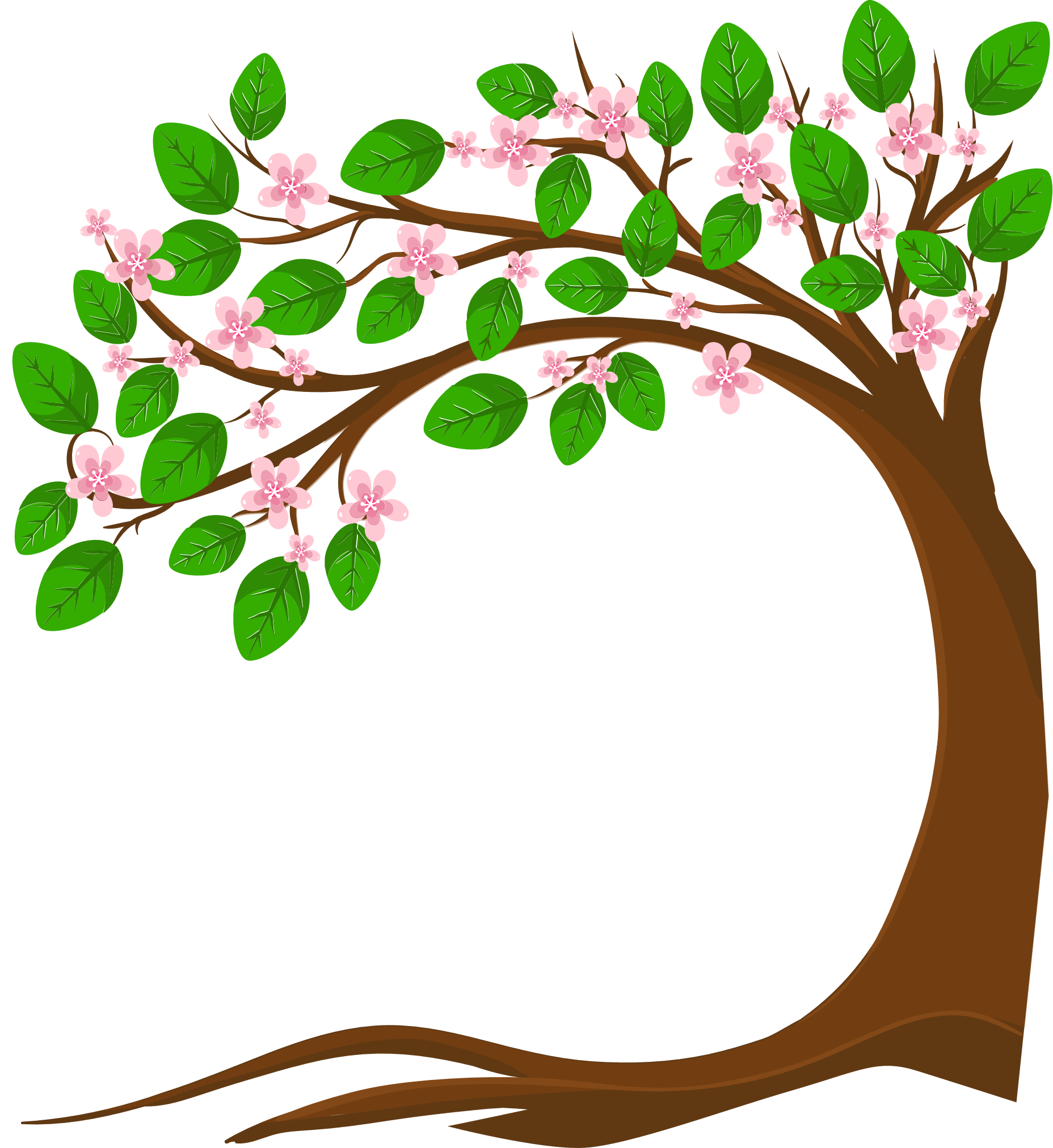 Biết đổi các đơn vị đo thể tích , 
so sánh các số đo thể tích.
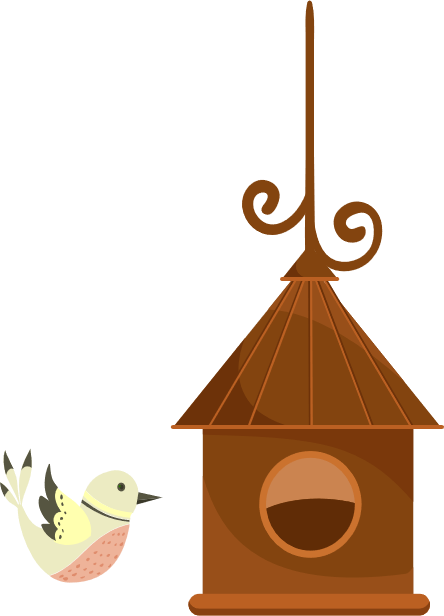 Biết đọc, viết các đơn vị đo 
mét khối, đề-xi-mét khối, 
xăng-ti-mét khối và mối 
quan hệ giữa chúng.
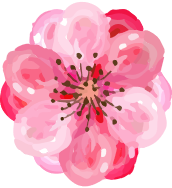 MỤC TIÊU
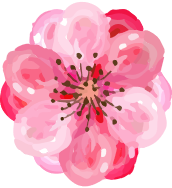 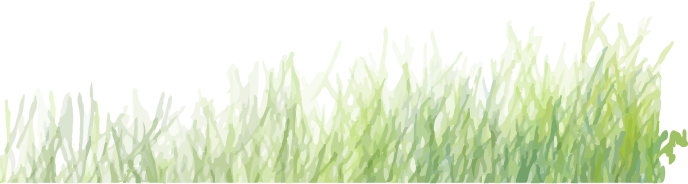 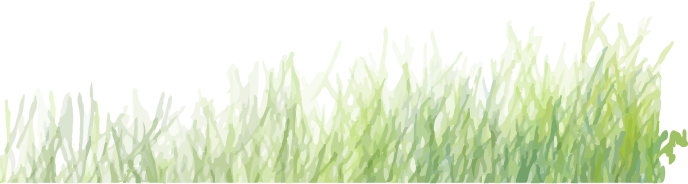 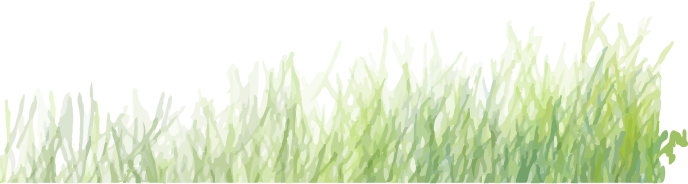 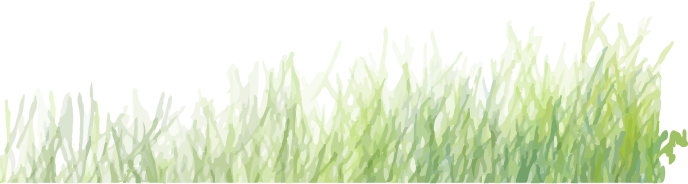 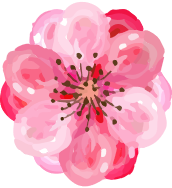 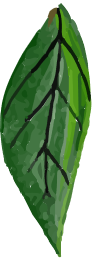 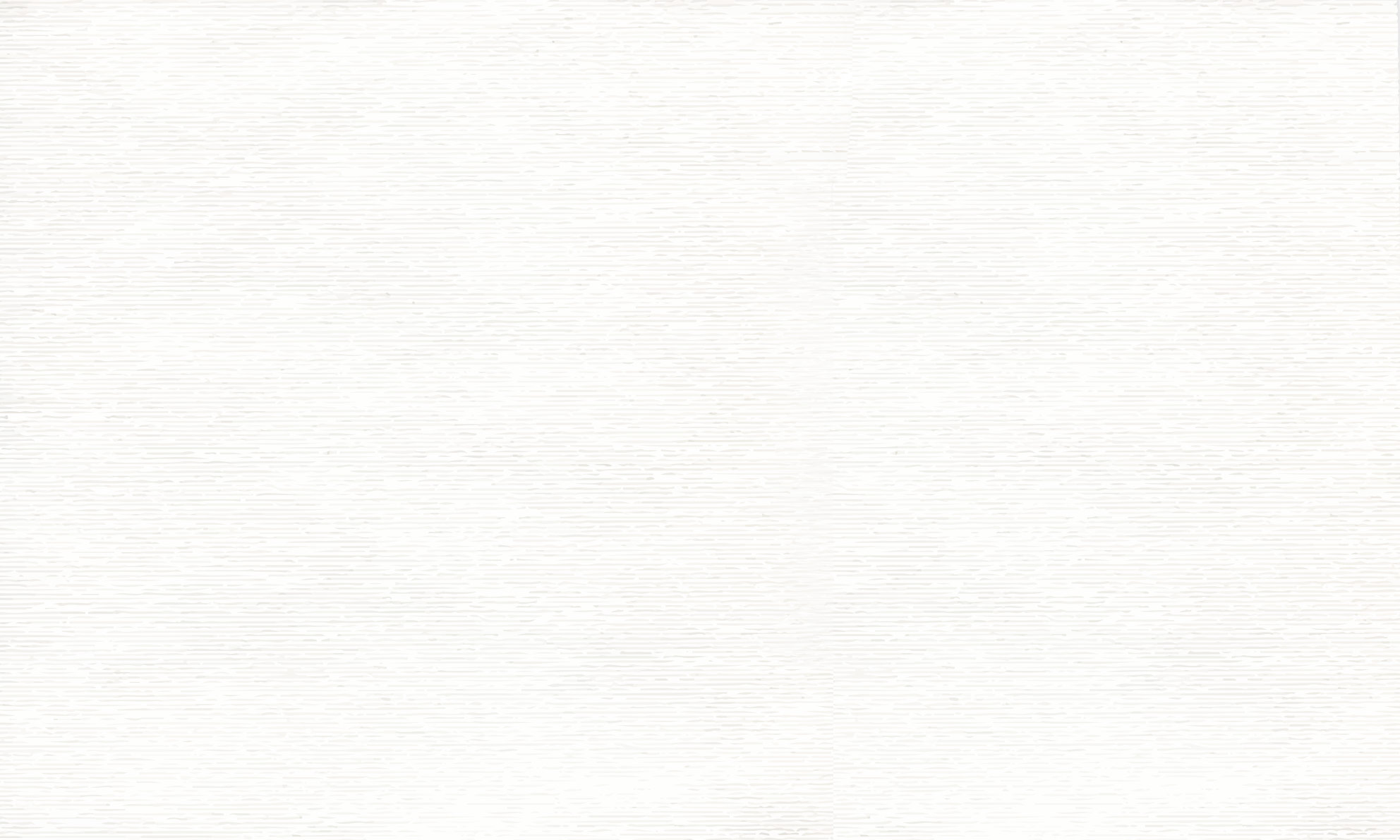 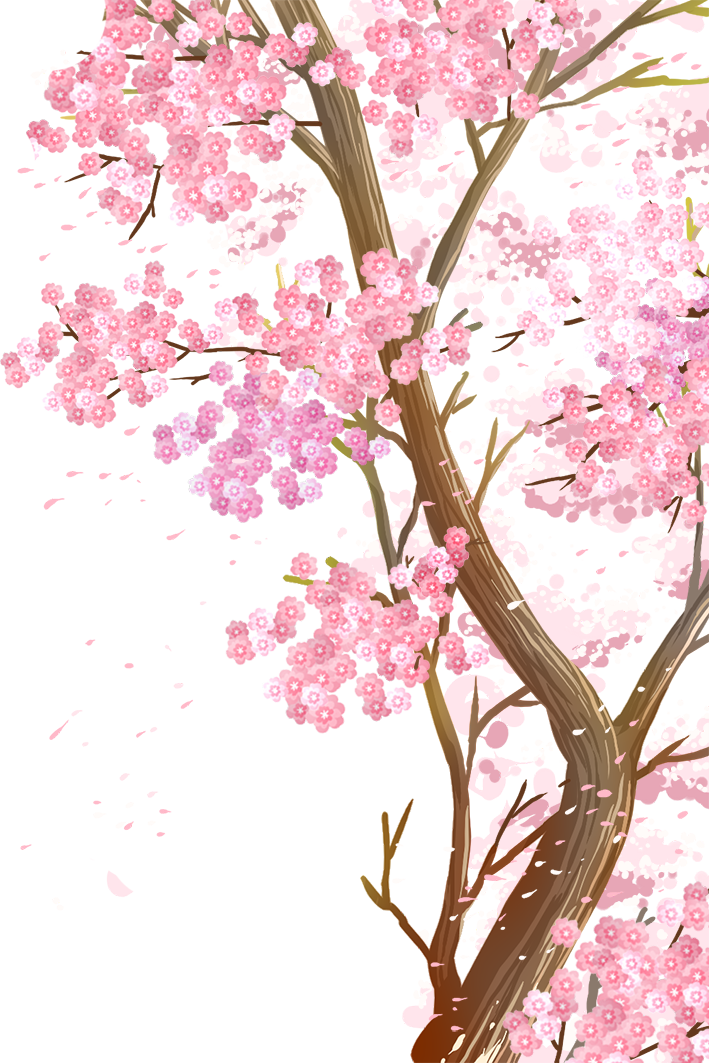 Bài 1:    a. Đọc các số đo sau:
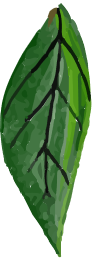 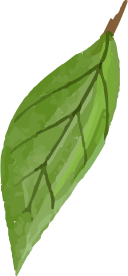 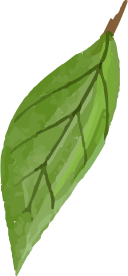 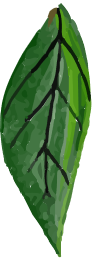 Năm mét khối.
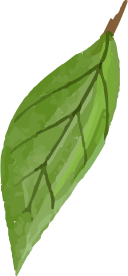 Hai nghìn không trăm mười xăng-ti-mét khối.
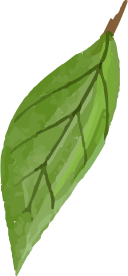 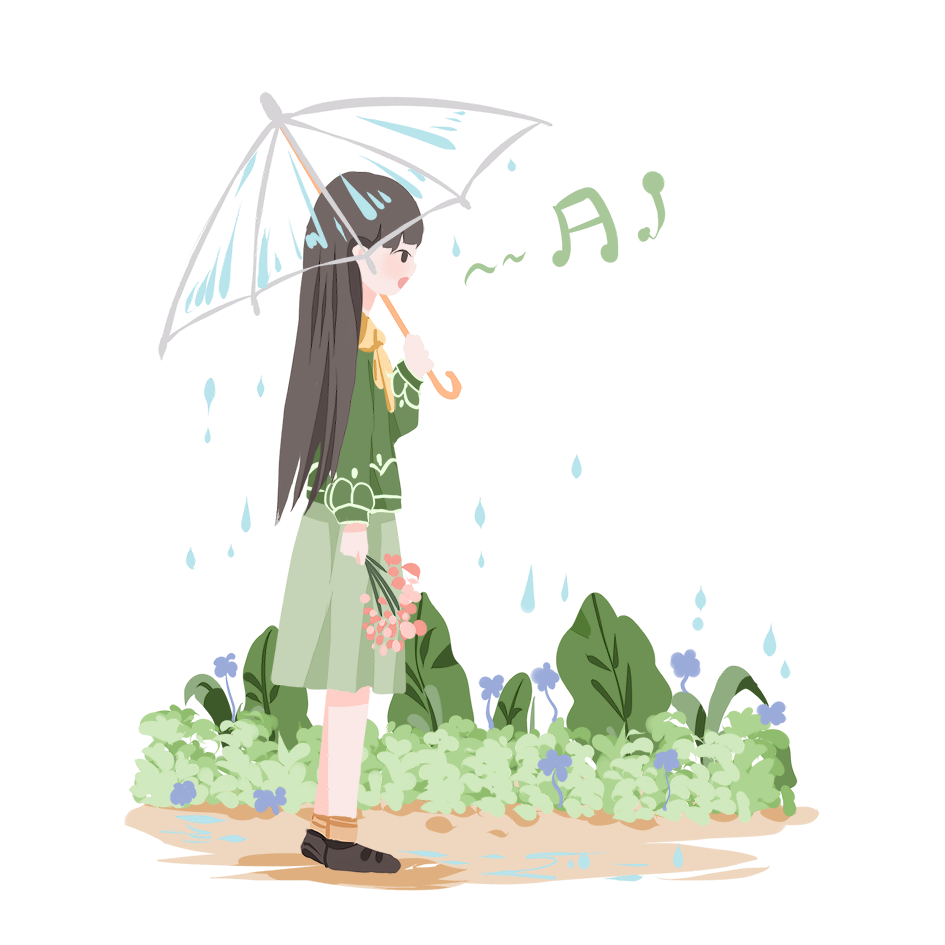 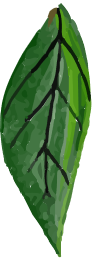 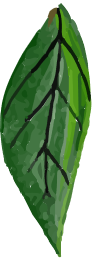 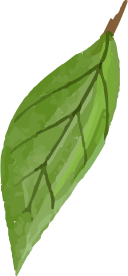 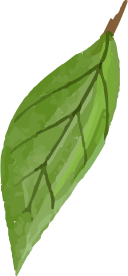 Hai nghìn không trăm linh năm đề-xi-mét 
khối.
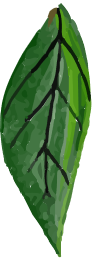 Mười phẩy một trăm hai mươi lăm mét 
khối.
Không phẩy một trăm linh chín xăng-ti-mét 
khối.
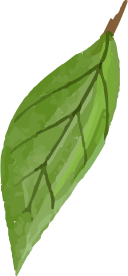 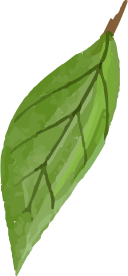 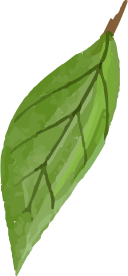 Không phẩy không trăm mười lăm đề-xi-
mét khối.
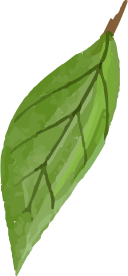 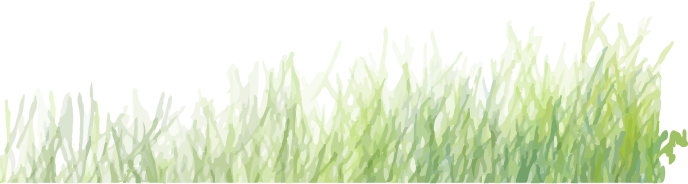 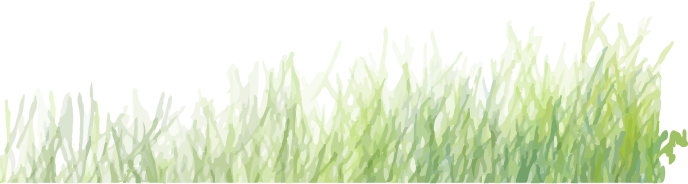 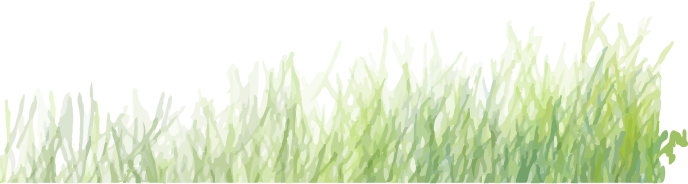 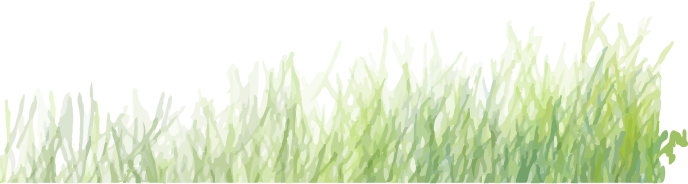 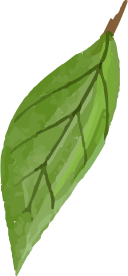 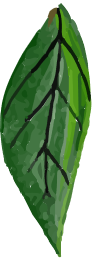 Một phần tư mét khối.
Chín mươi lăm phần trăm đề-xi-mét khối.
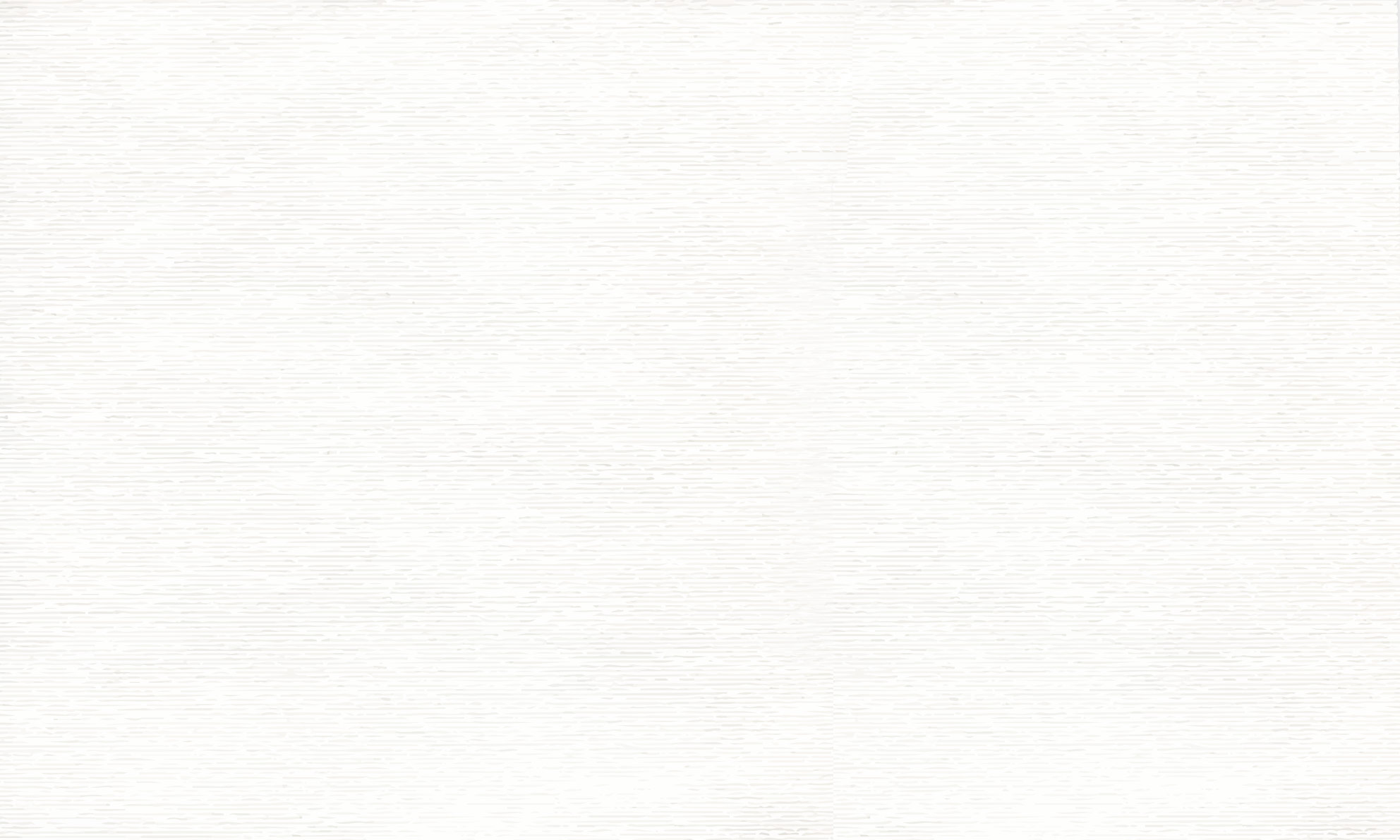 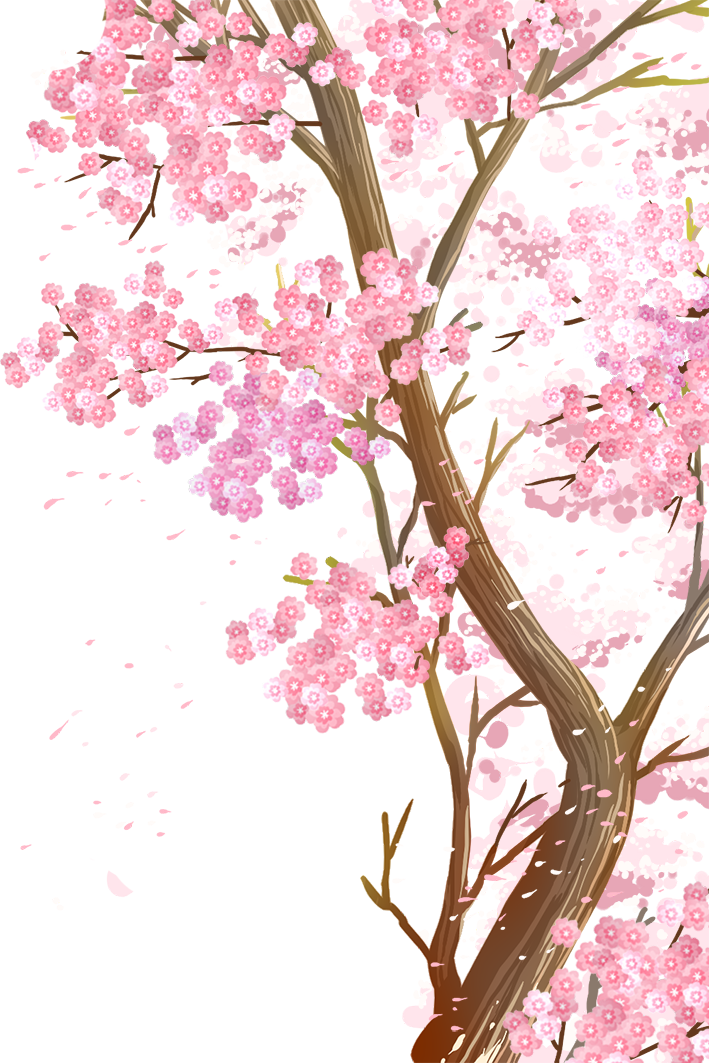 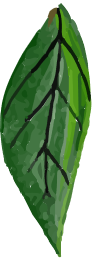 Bài 1:    b. Viết các số đo thể tích:
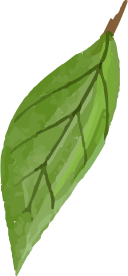 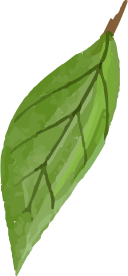 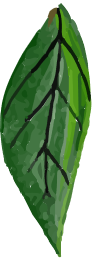 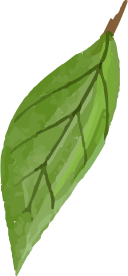 1952cm3
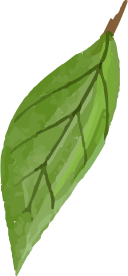 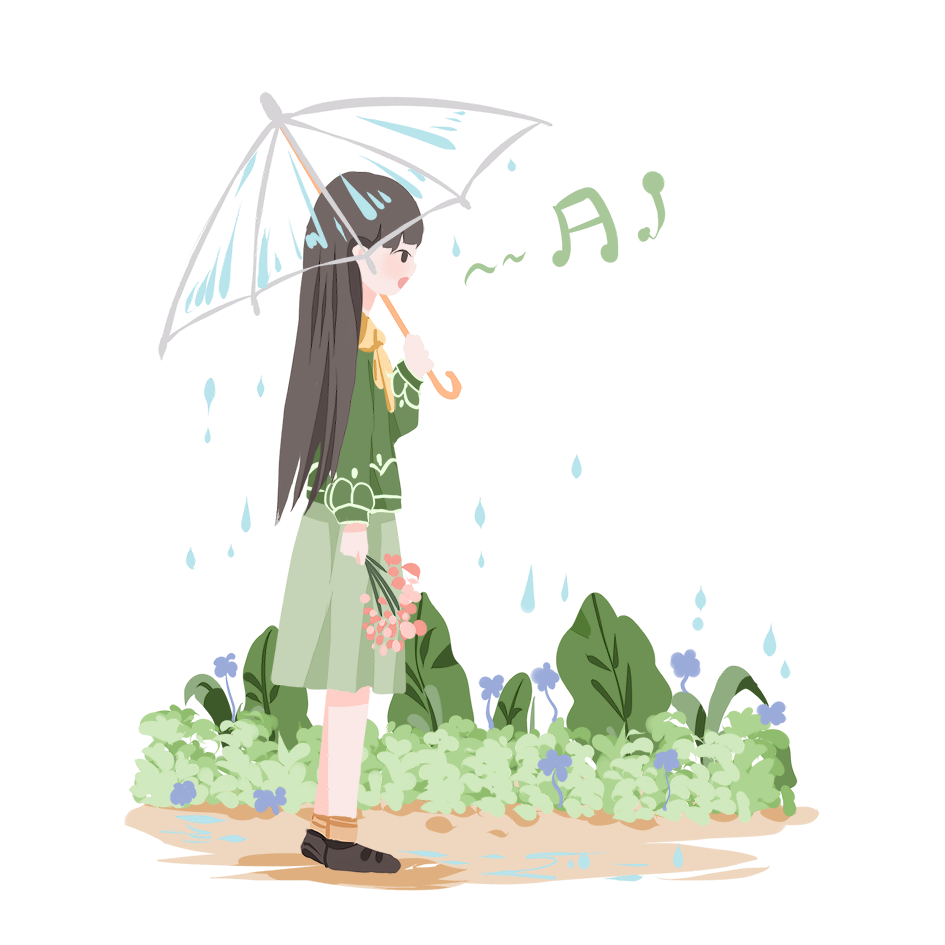 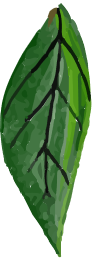 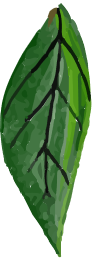 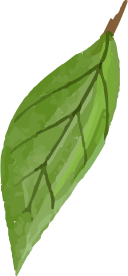 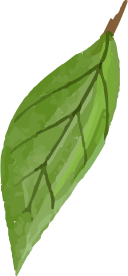 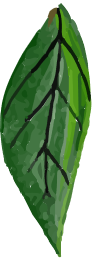 2015m3
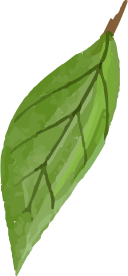 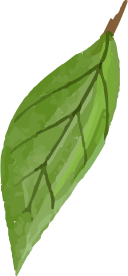 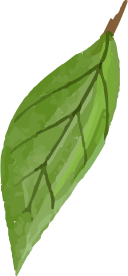 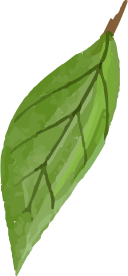 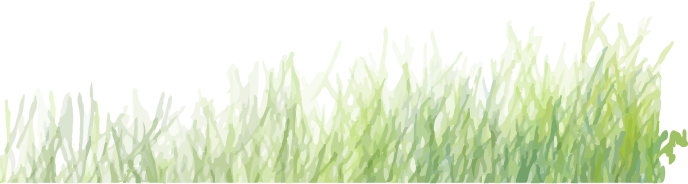 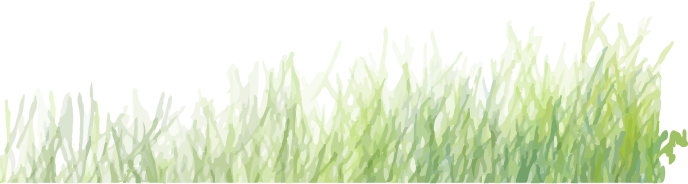 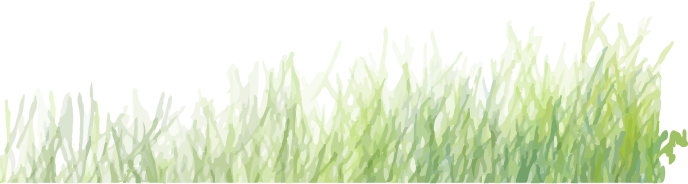 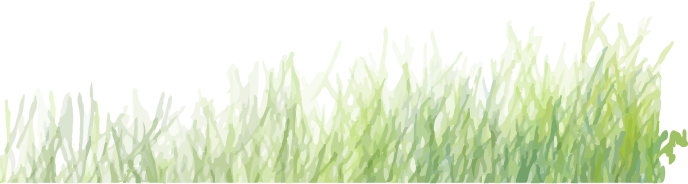 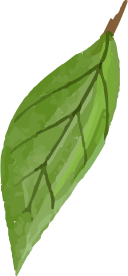 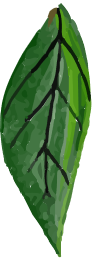 0,919m3
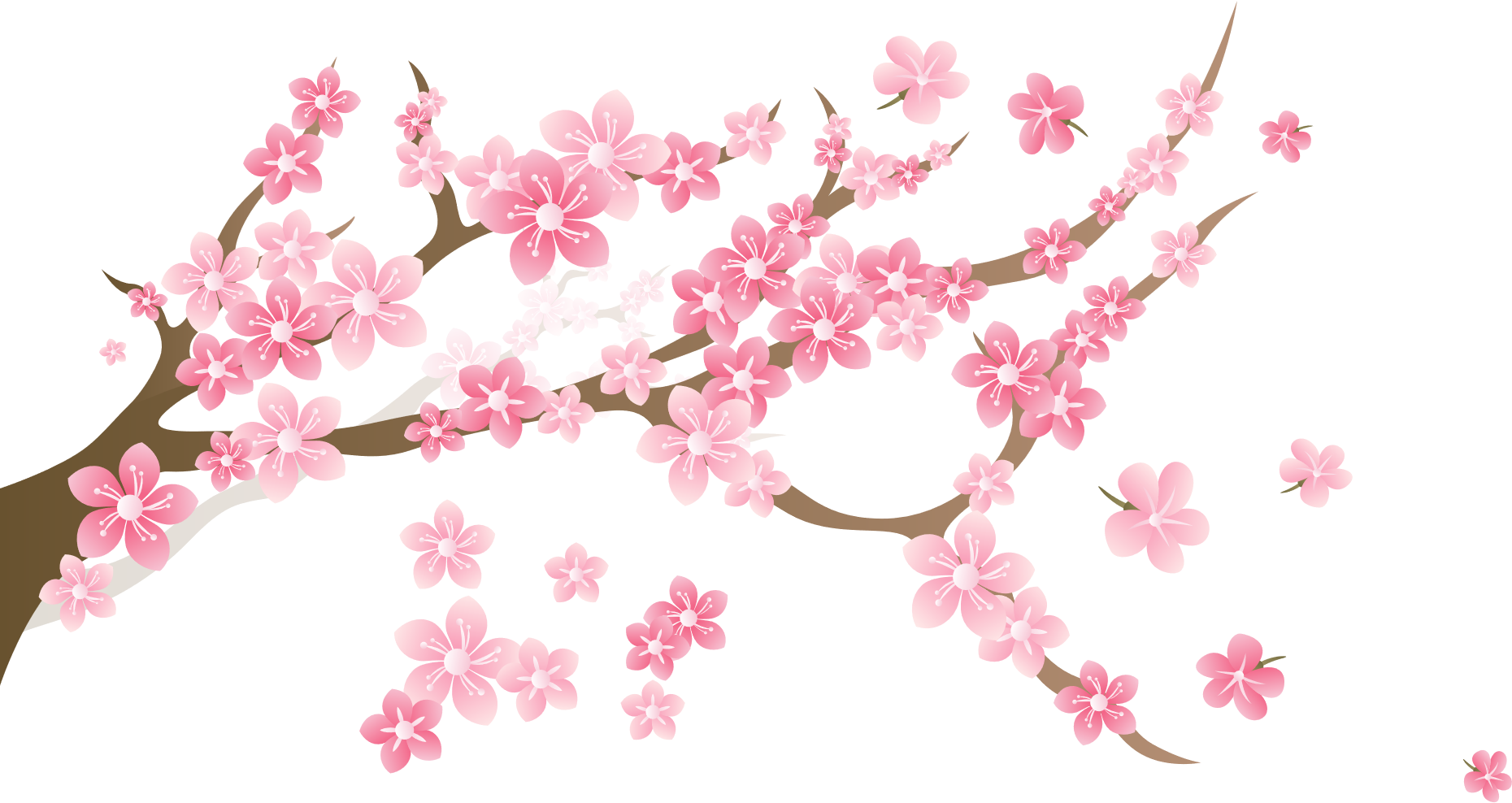 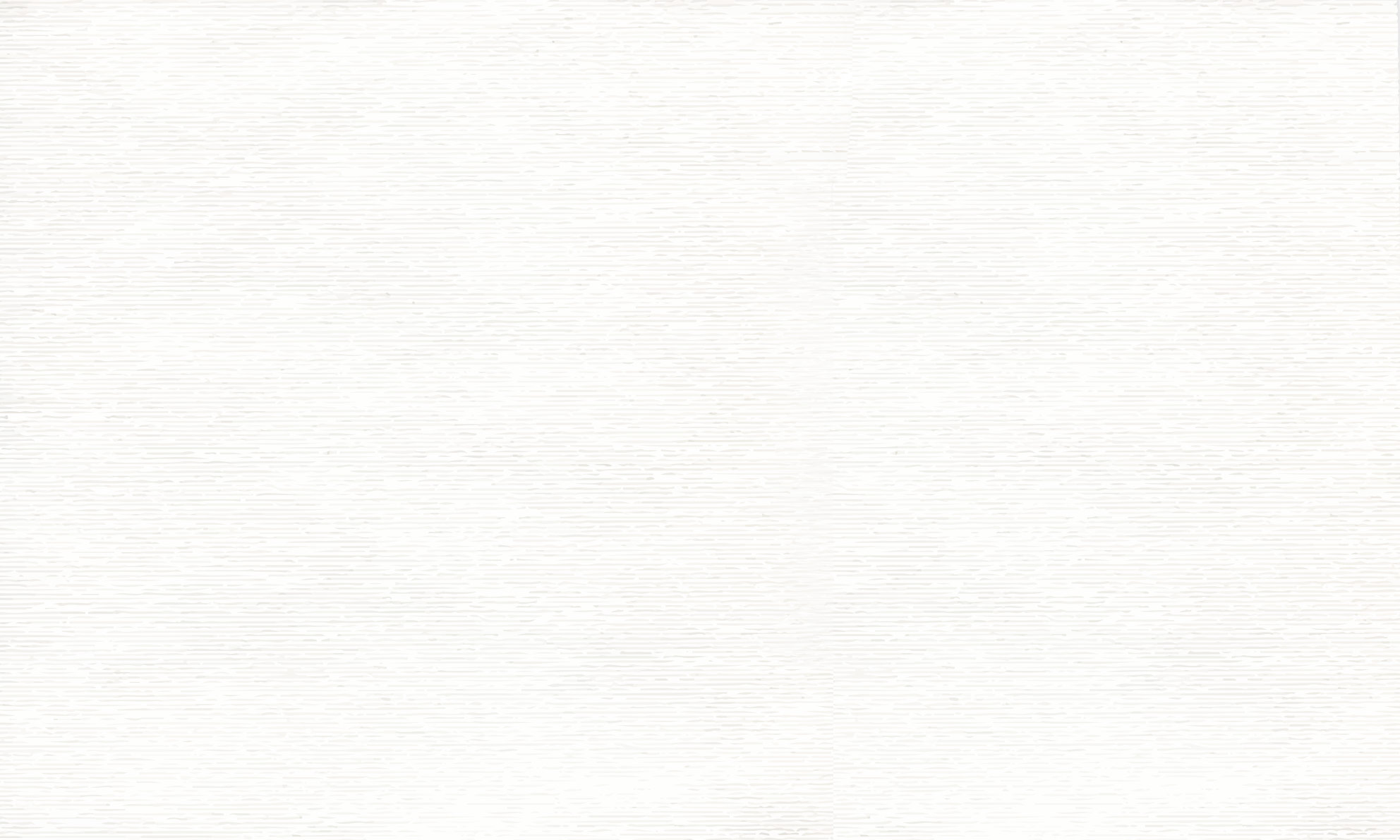 Bài 2: Đúng ghi Đ, sai ghi S:
0,25m3 là:
a. Không phẩy hai mươi lăm mét khối.
Đ
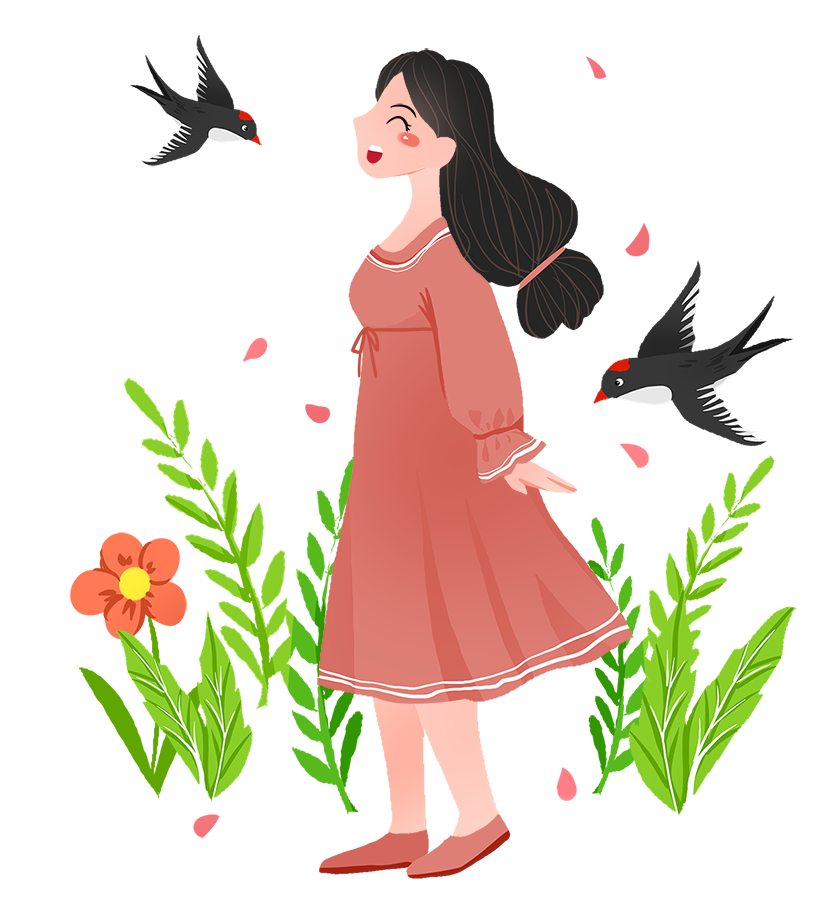 b. Không phẩy hai trăm năm mươi mét khối.
Đ
= 0,25m3
0,250m3
c. Hai mươi lăm phần trăm mét khối.
Đ
= 0,25m3
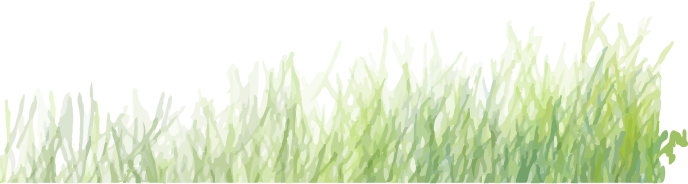 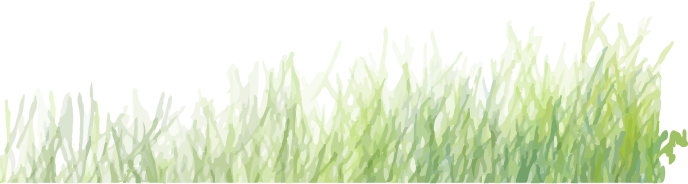 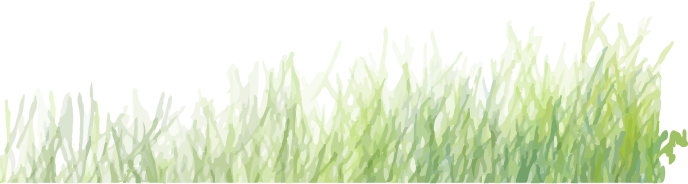 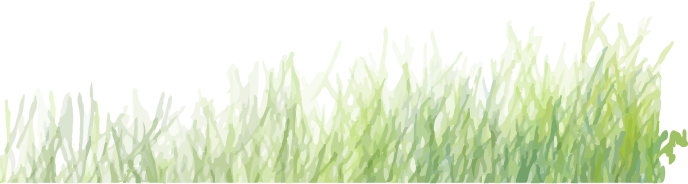 S
d. Hai mươi lăm phần nghìn mét khối.
= 0,025m3
< 0,25m3
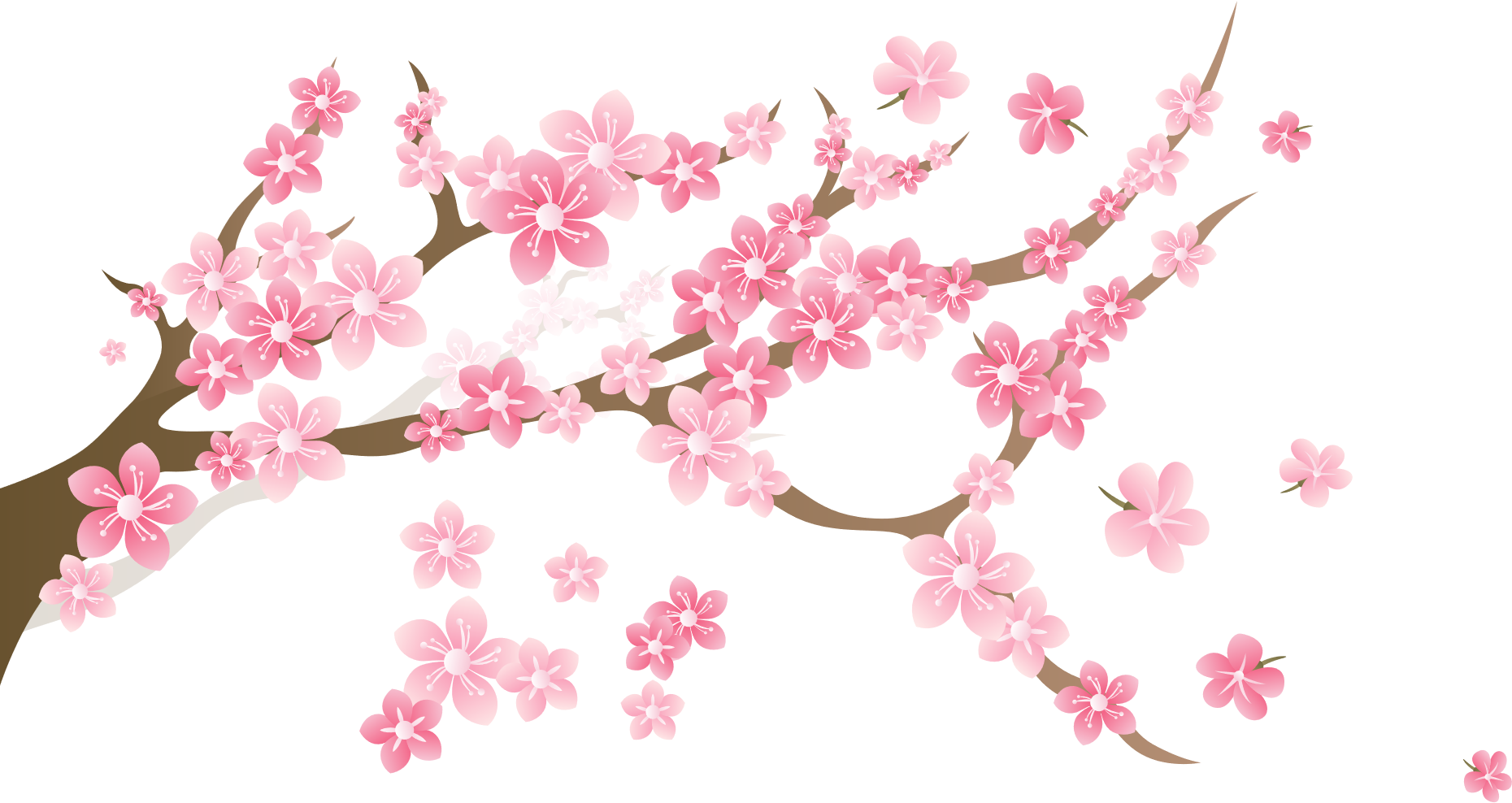 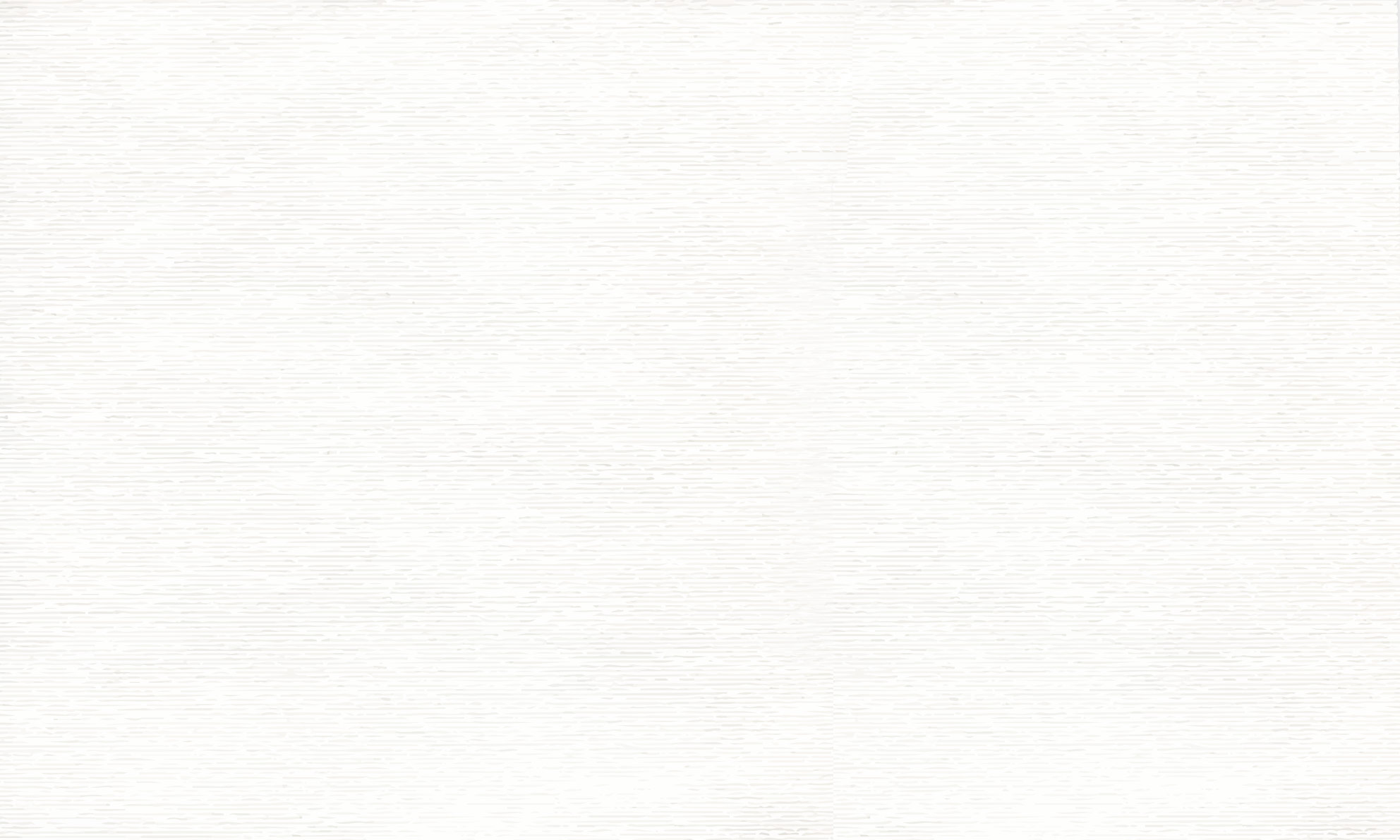 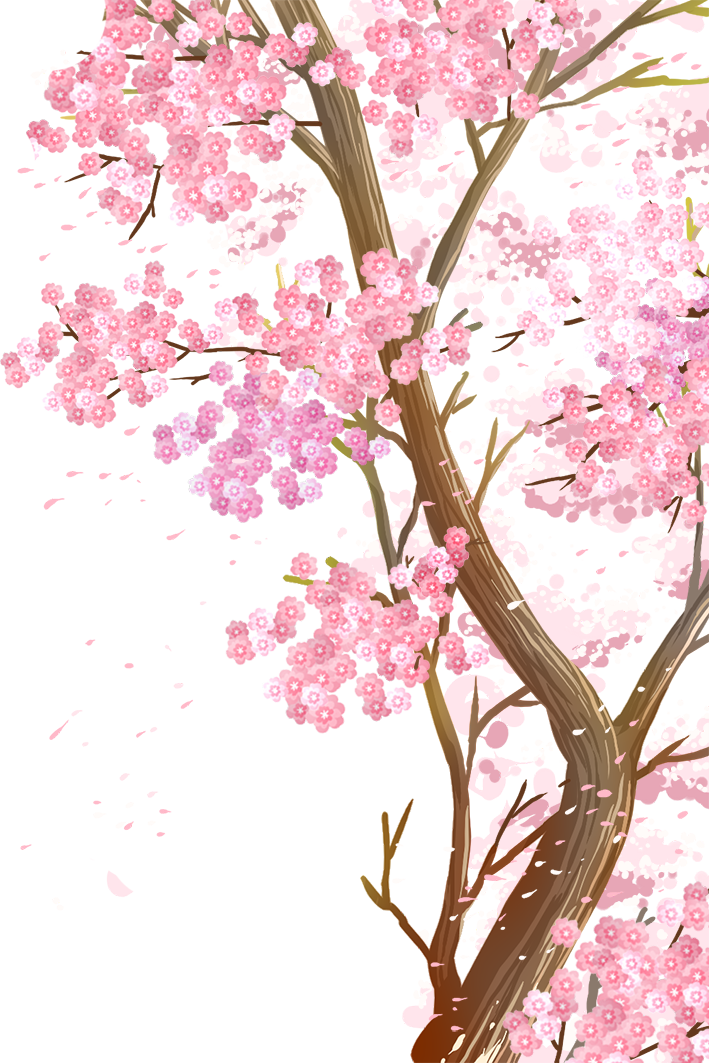 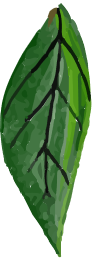 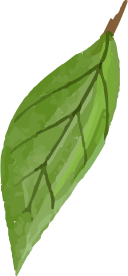 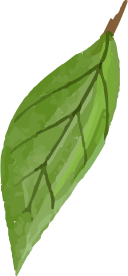 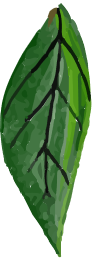 Bài 3: So sánh các số đo sau đây:
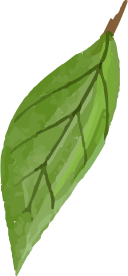 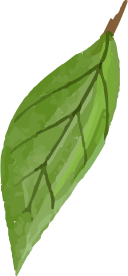 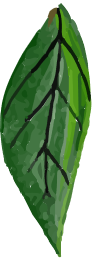 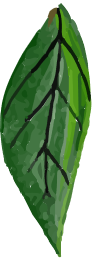 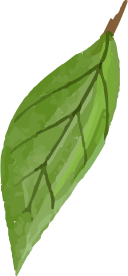 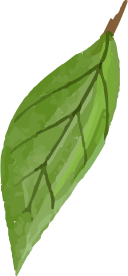 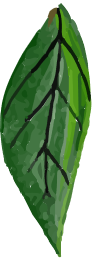 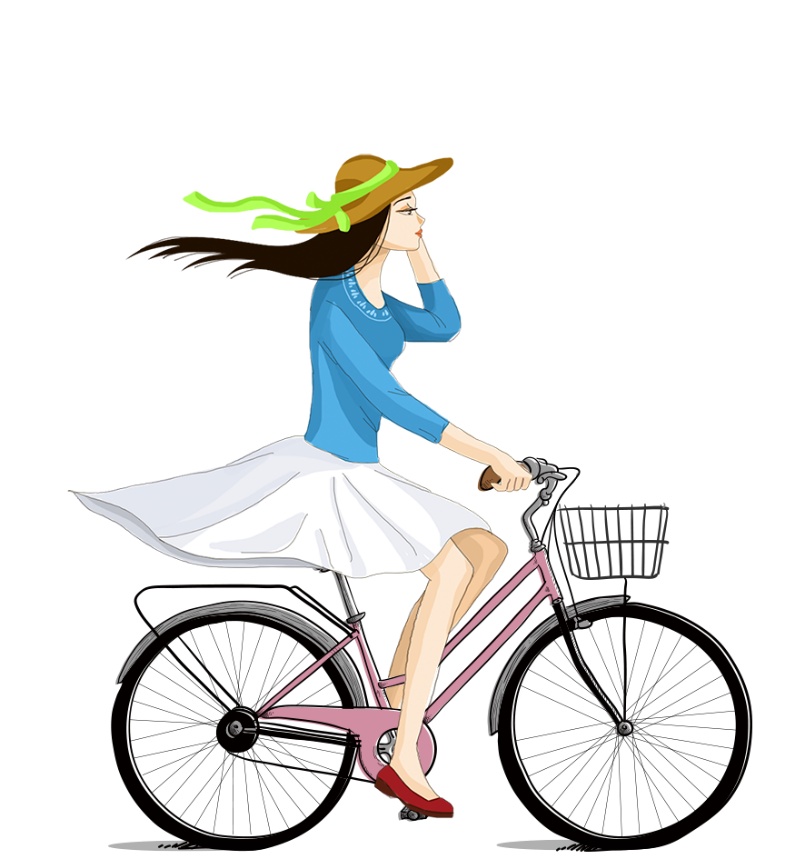 a. 913,232413m3 ……  913 232 413cm3.
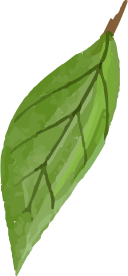 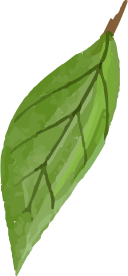 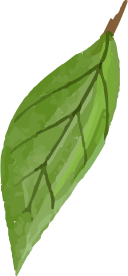 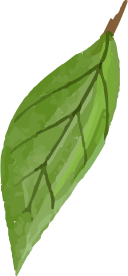 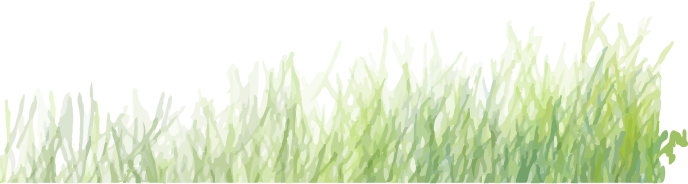 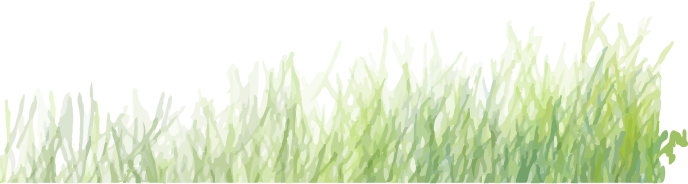 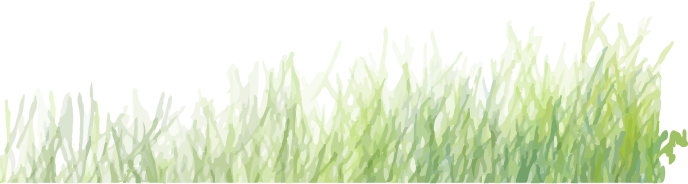 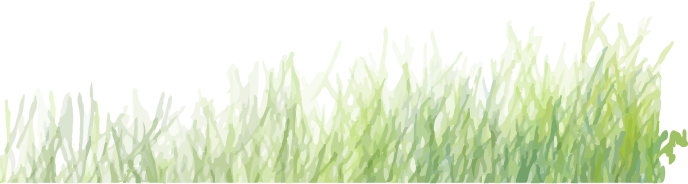 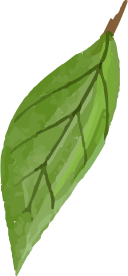 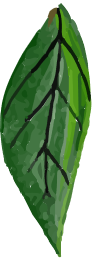 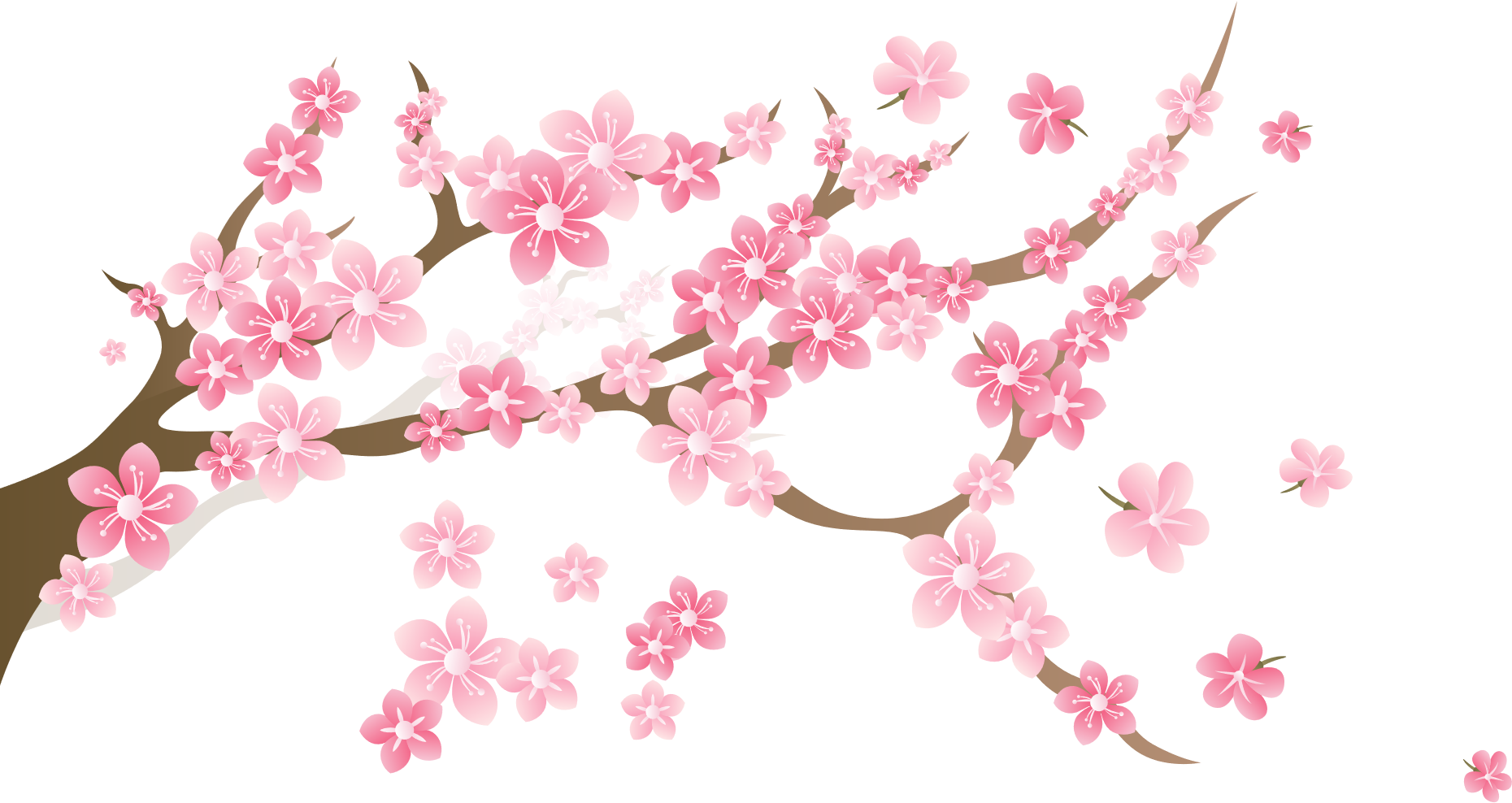 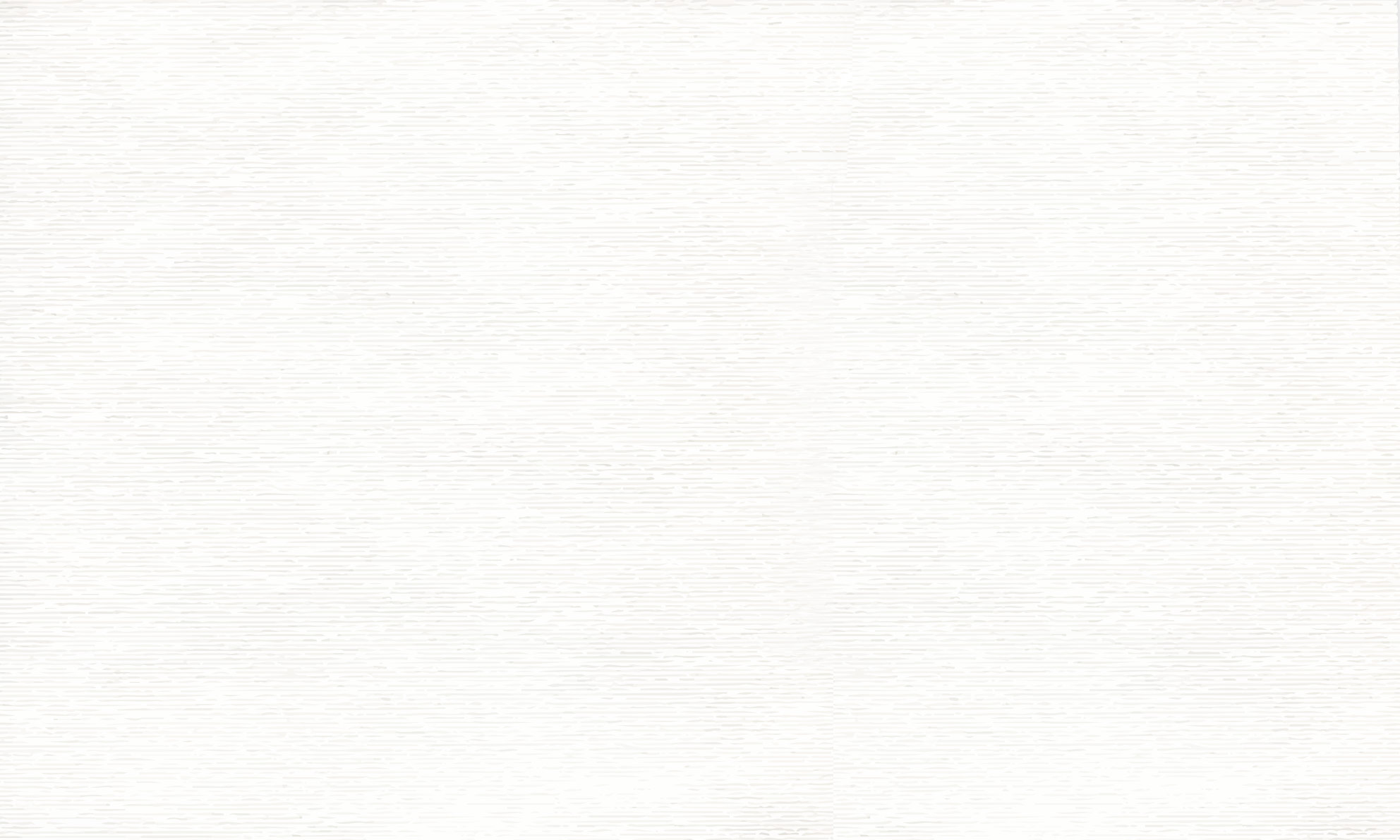 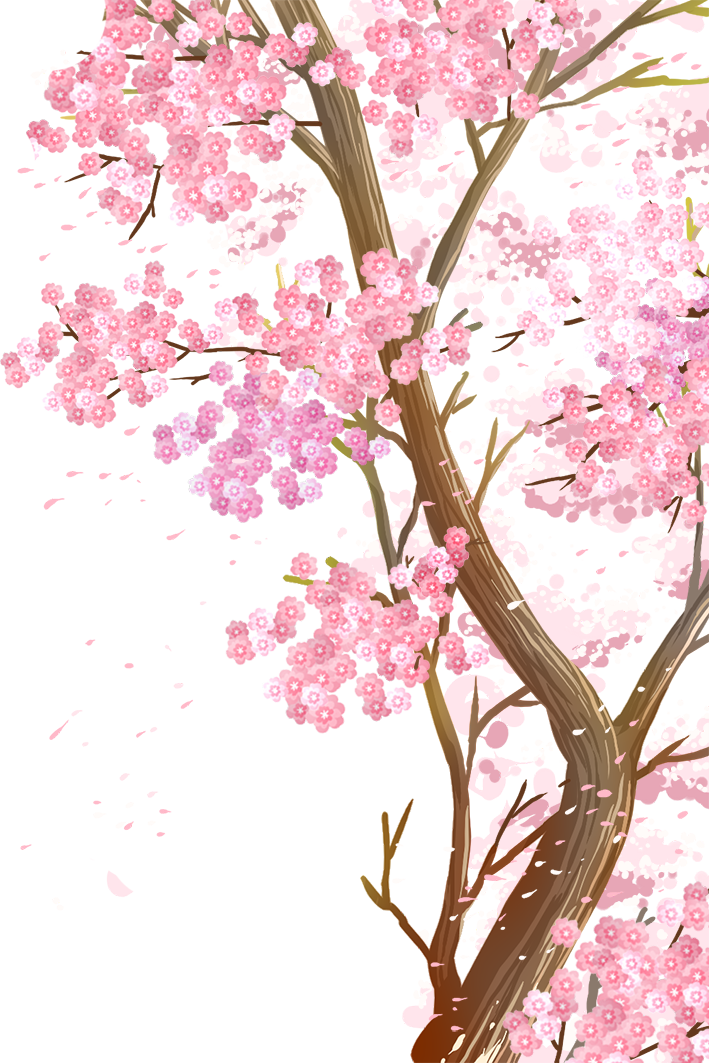 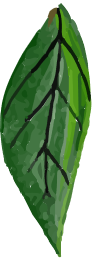 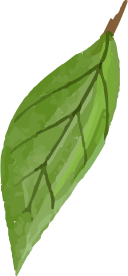 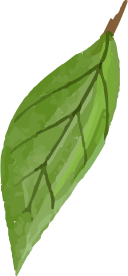 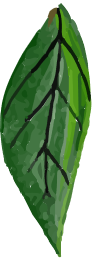 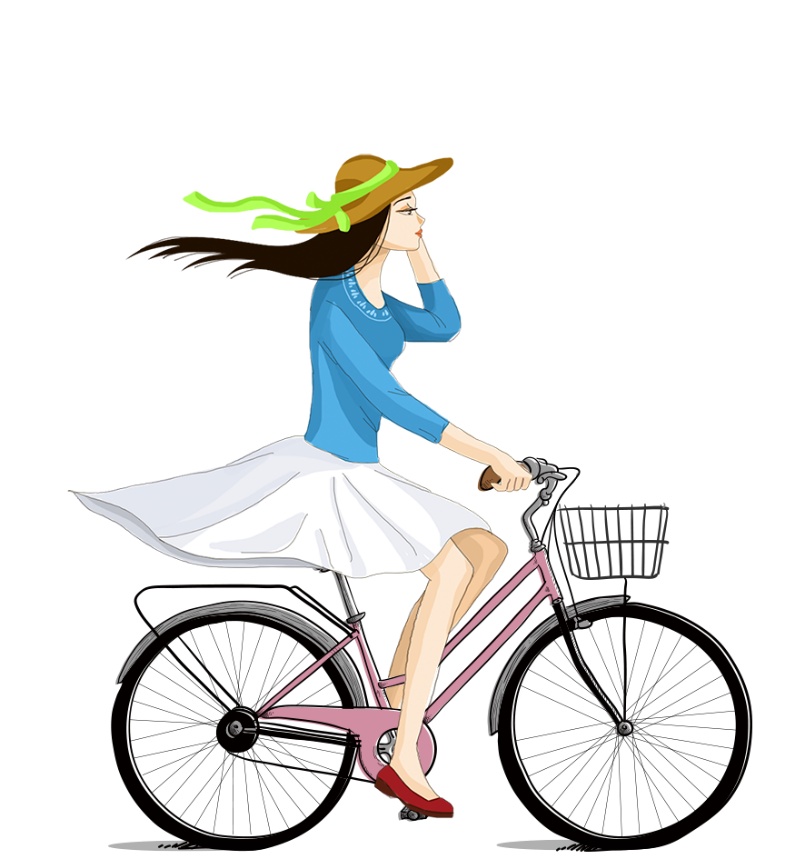 Bài 3: So sánh các số đo sau đây:
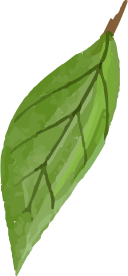 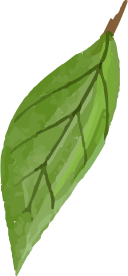 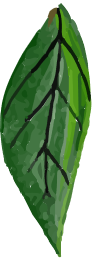 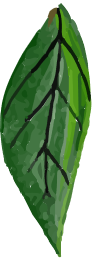 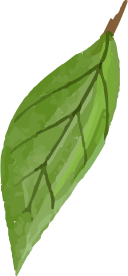 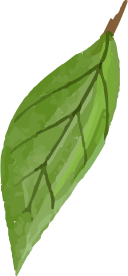 =
=
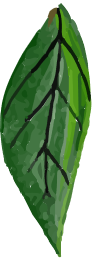 a. 913,232413m3 ……  913 232 413cm3.
913 232 413cm3
913232413cm3
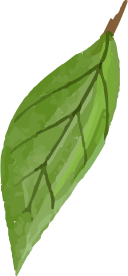 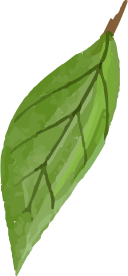 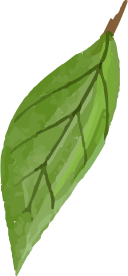 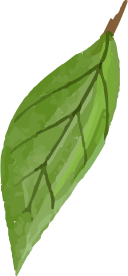 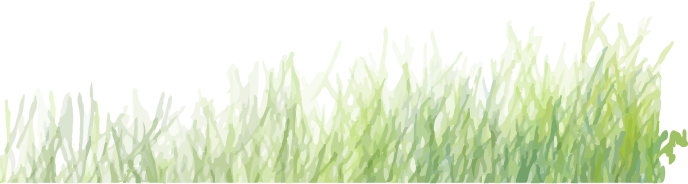 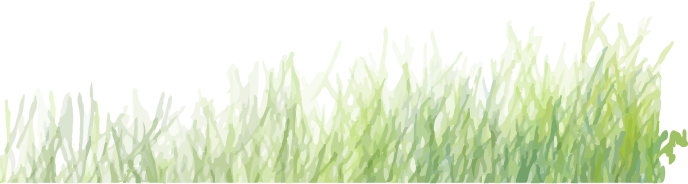 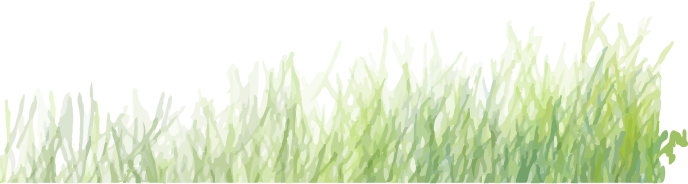 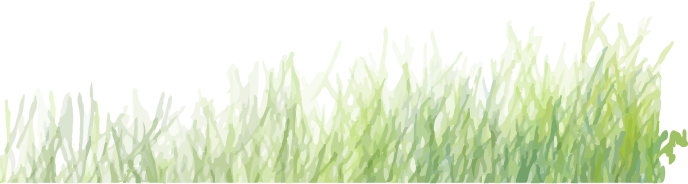 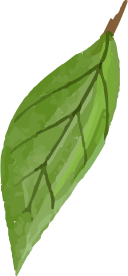 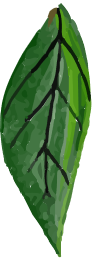 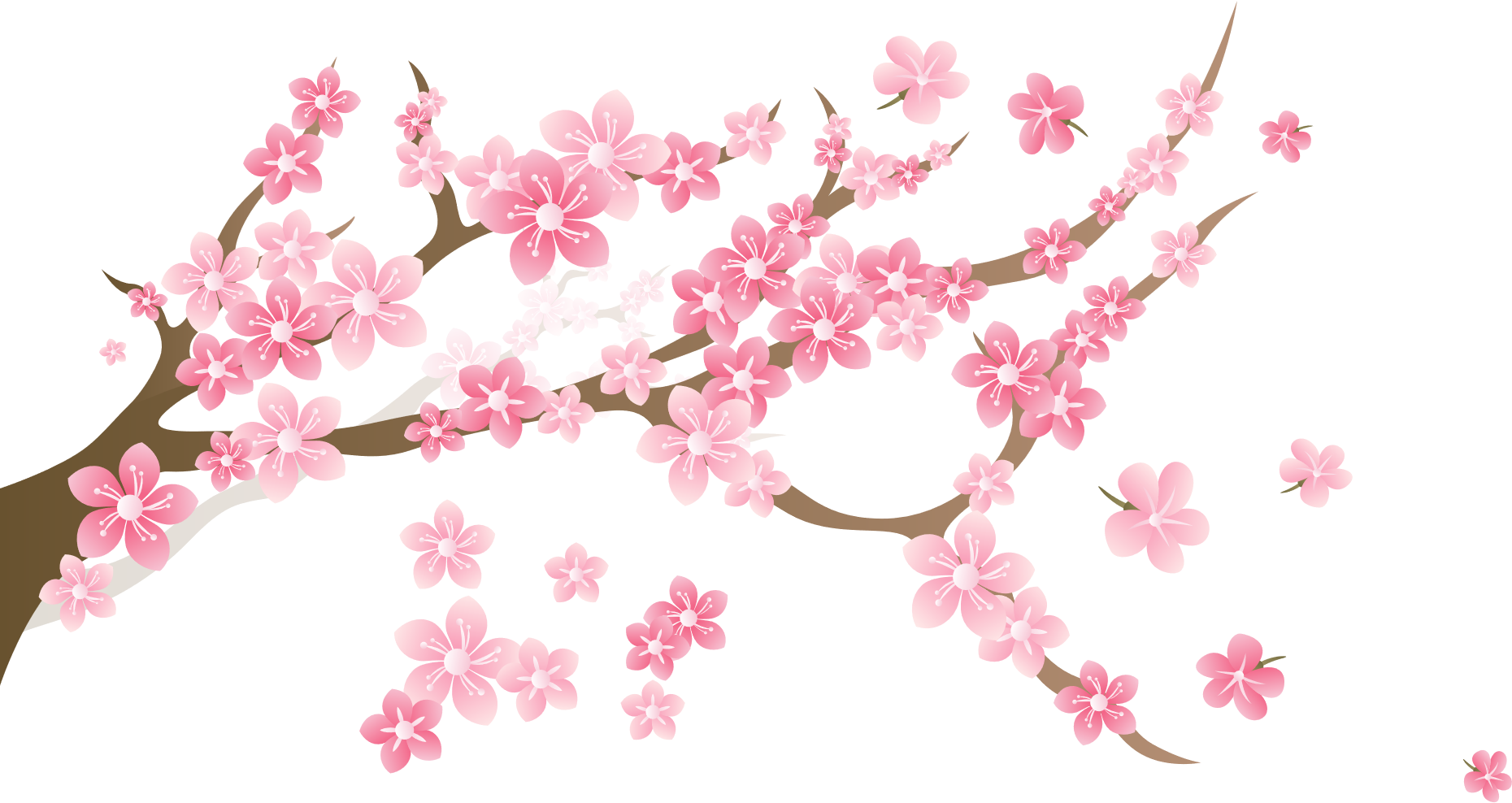 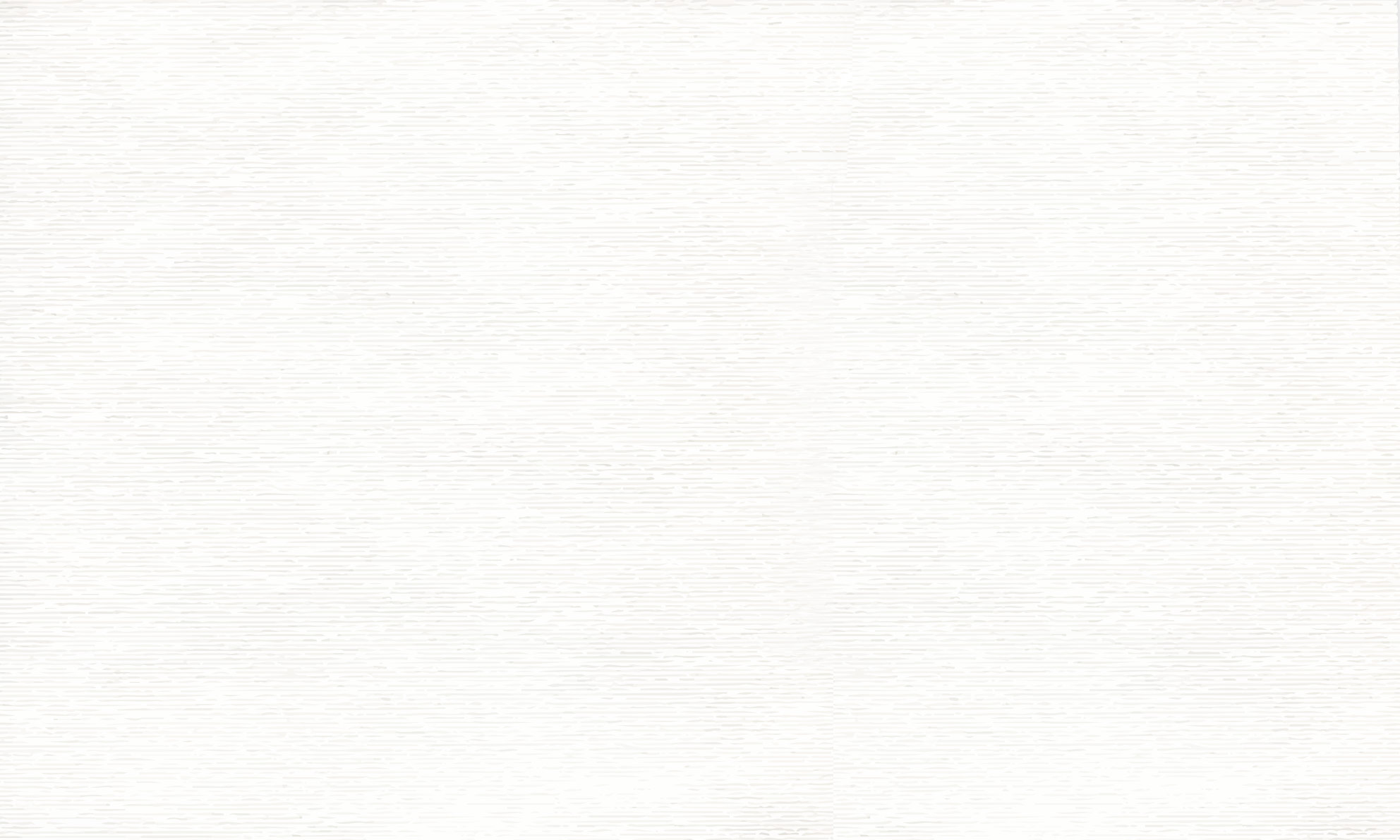 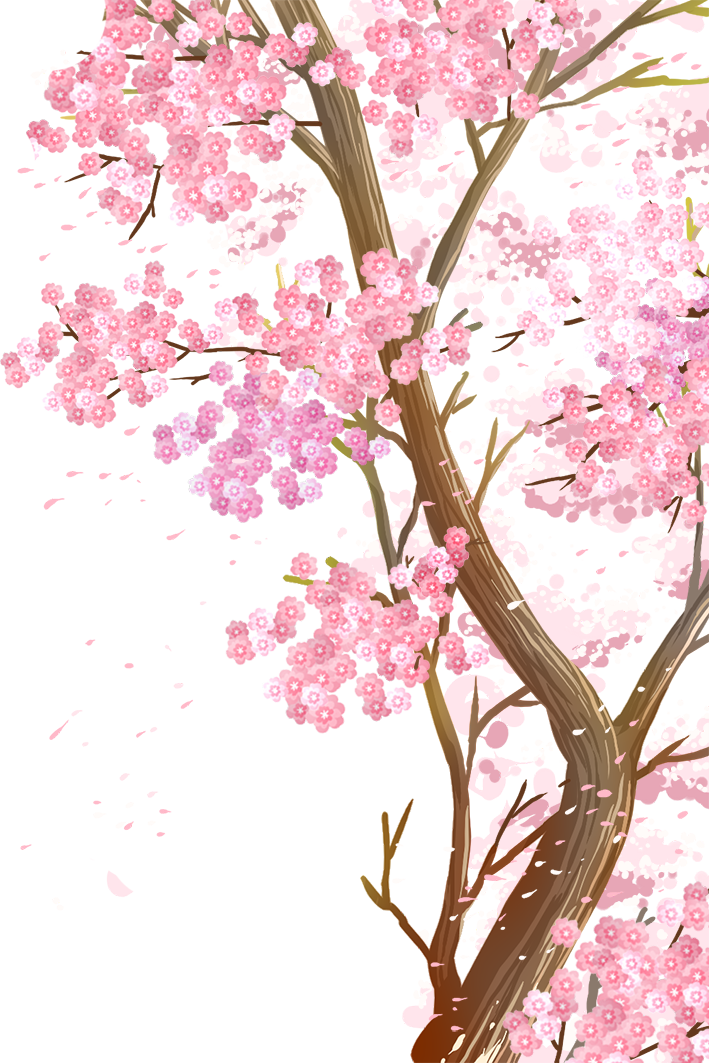 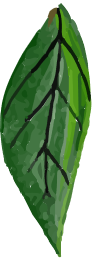 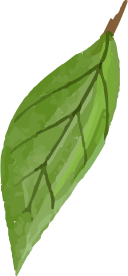 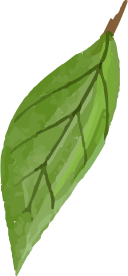 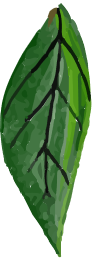 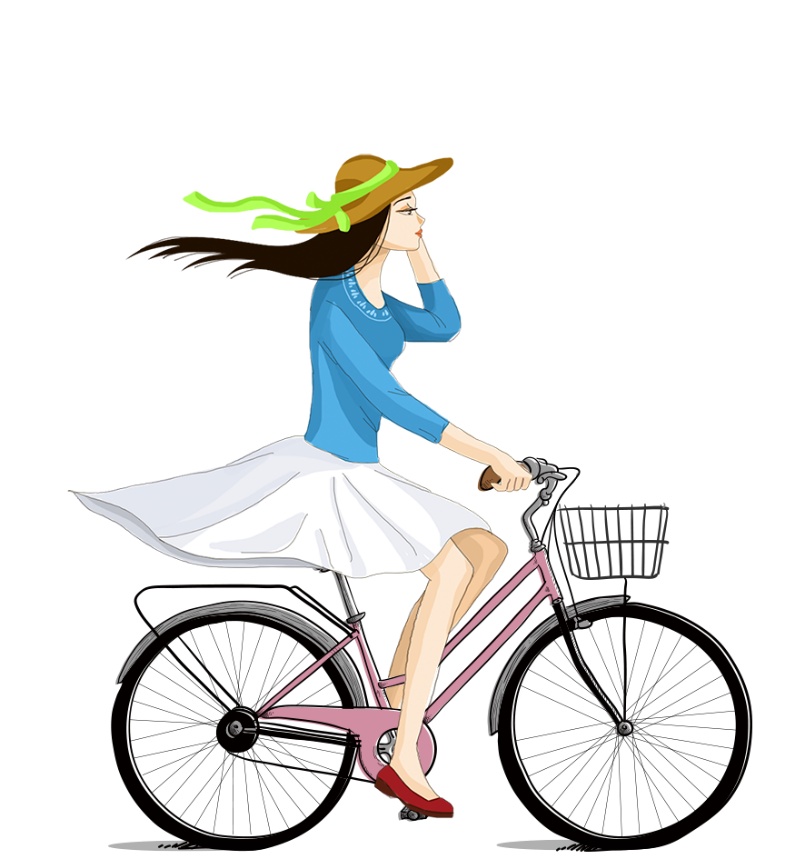 Bài 3: So sánh các số đo sau đây:
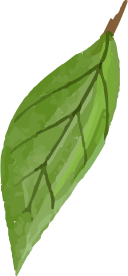 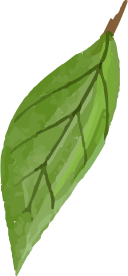 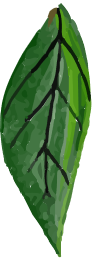 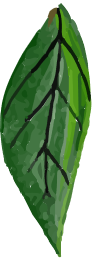 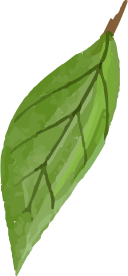 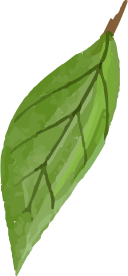 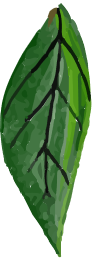 =
=
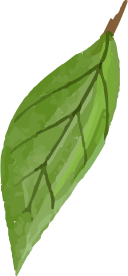 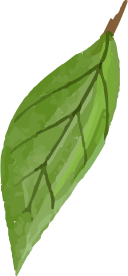 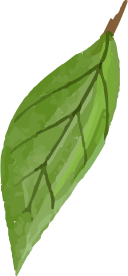 12,345m3
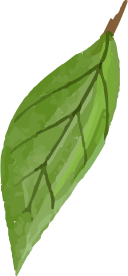 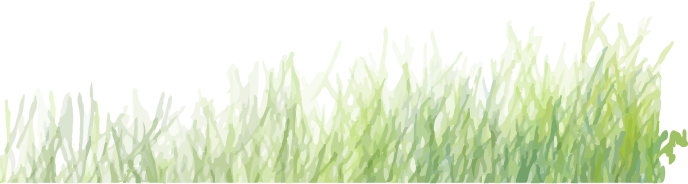 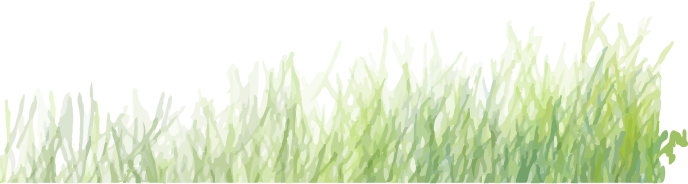 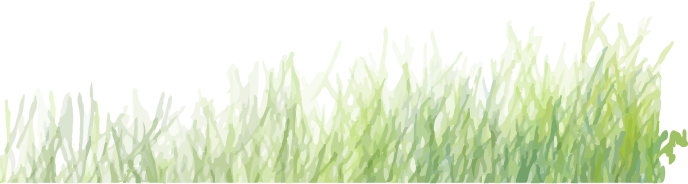 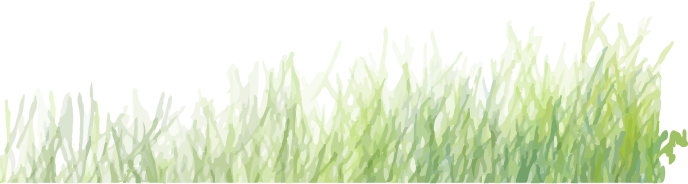 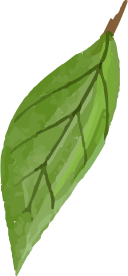 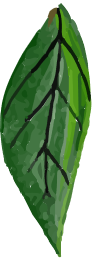 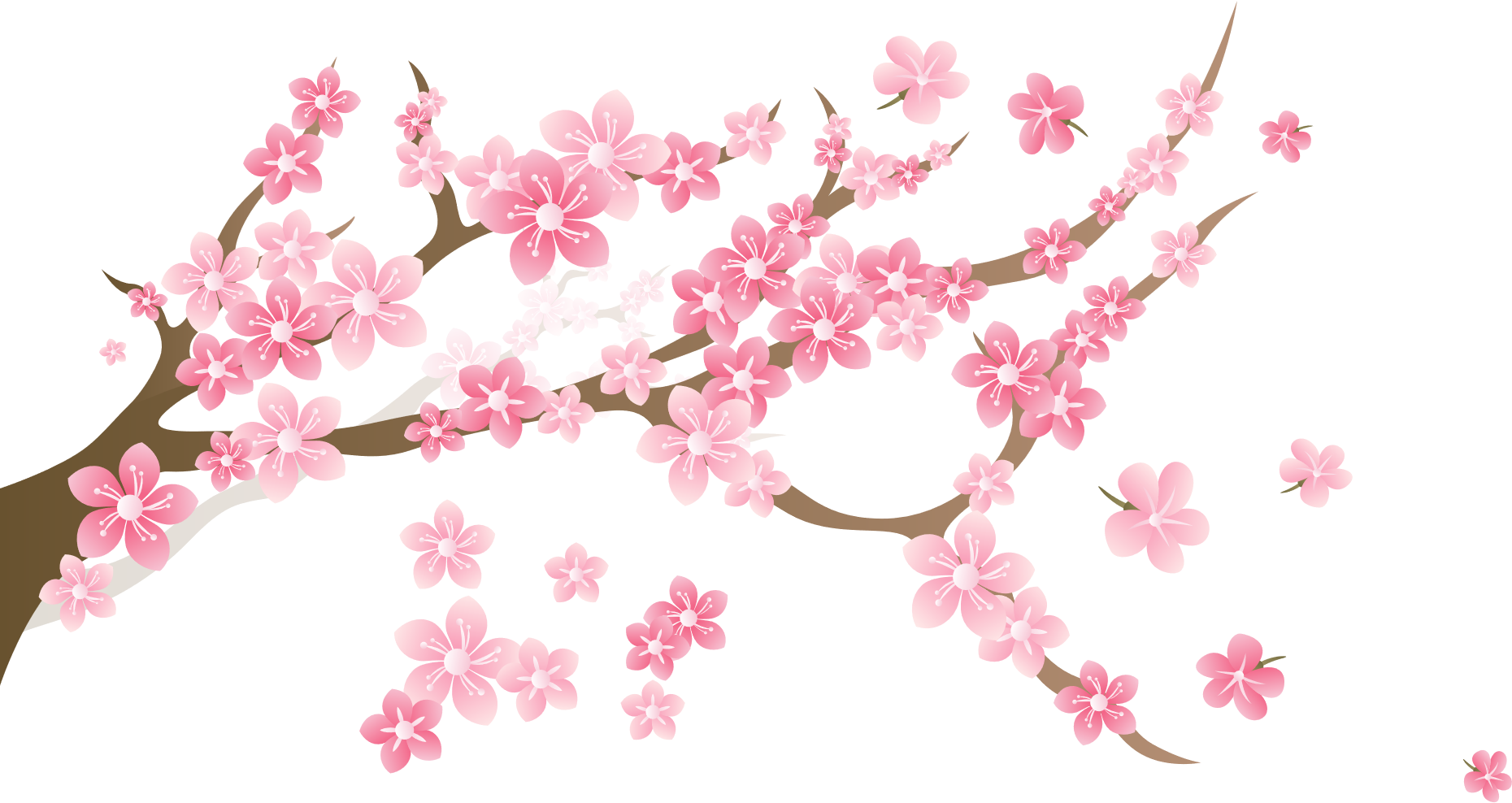 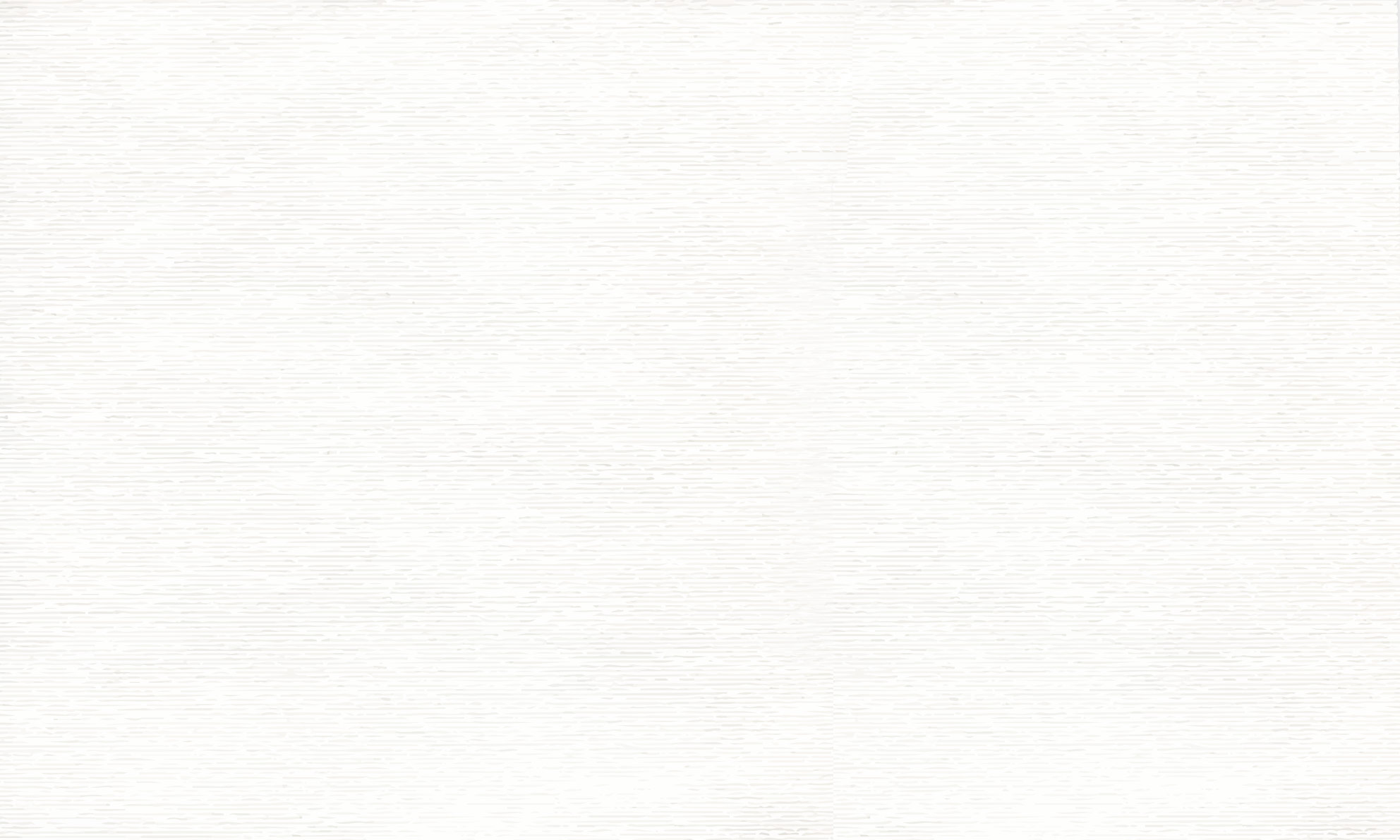 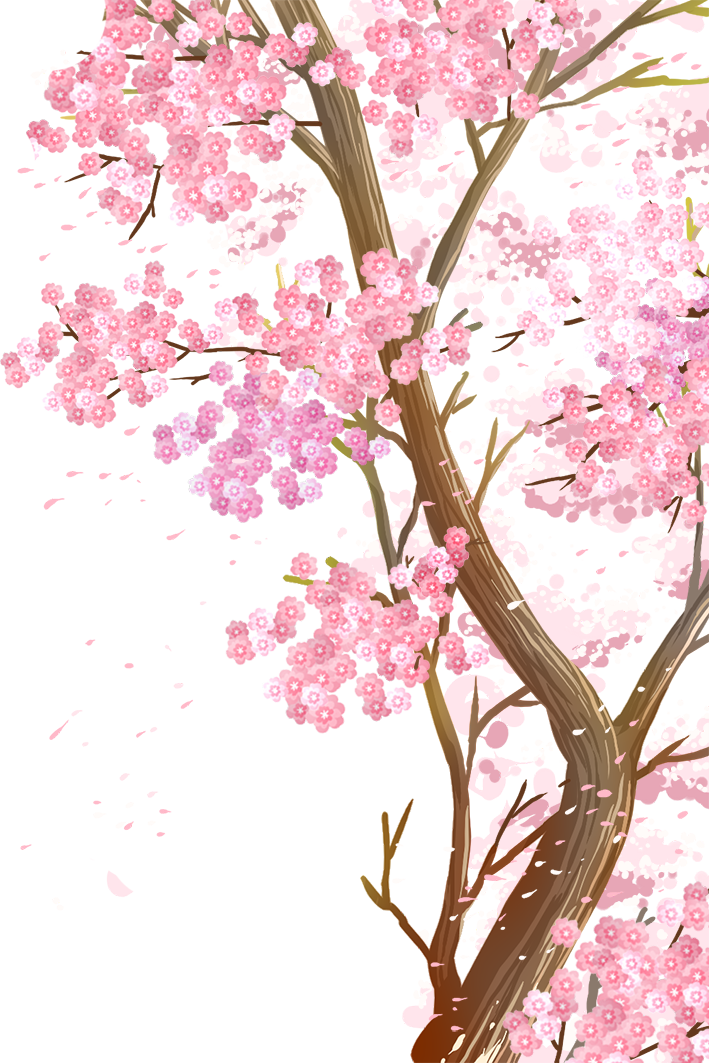 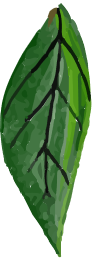 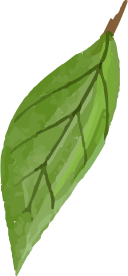 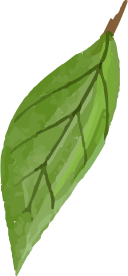 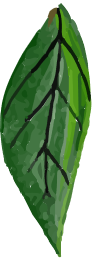 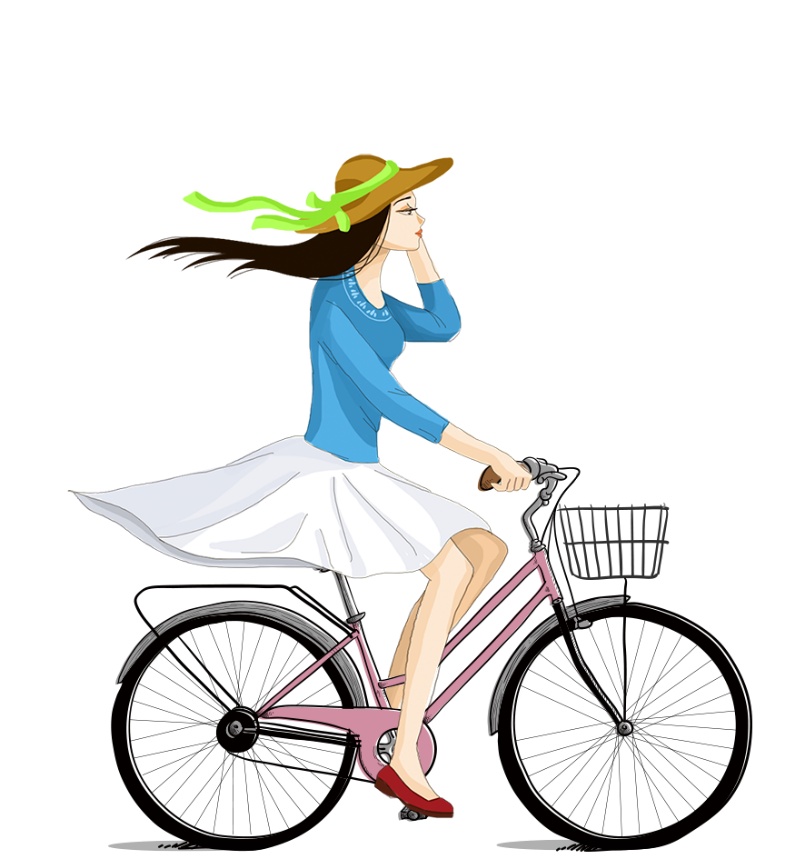 Bài 3: So sánh các số đo sau đây:
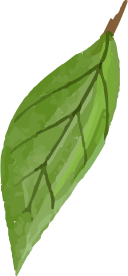 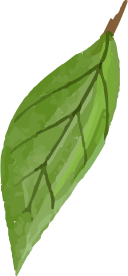 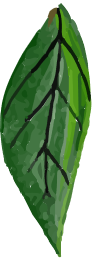 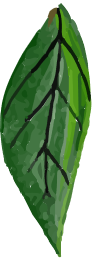 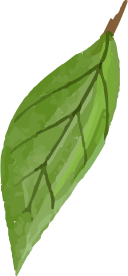 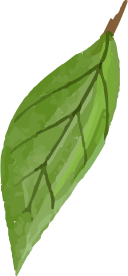 >
>
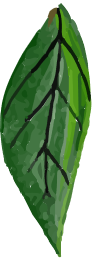 8372,361m3
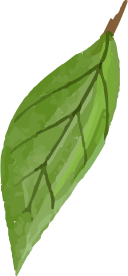 83723,61m3
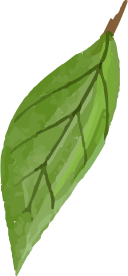 83723,61m3
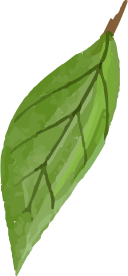 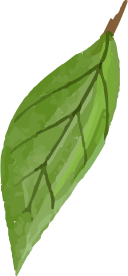 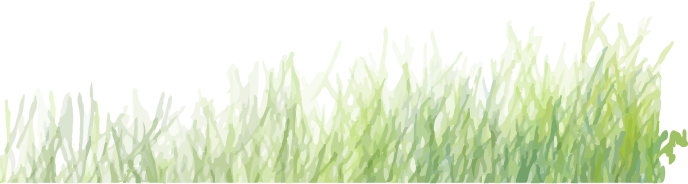 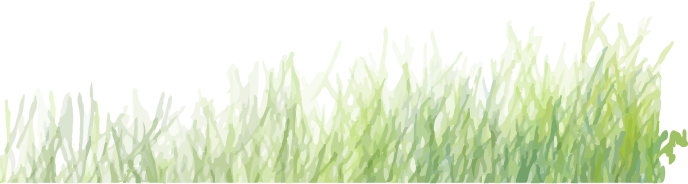 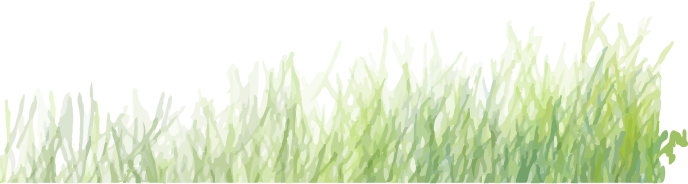 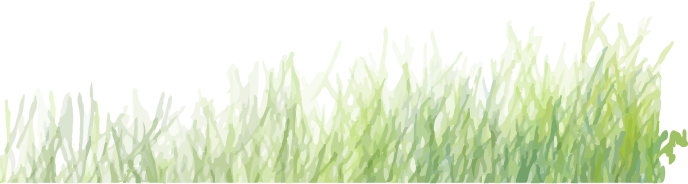 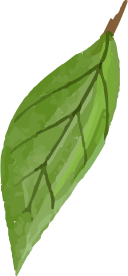 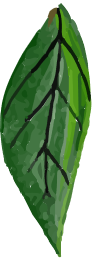 83 723 610dm3
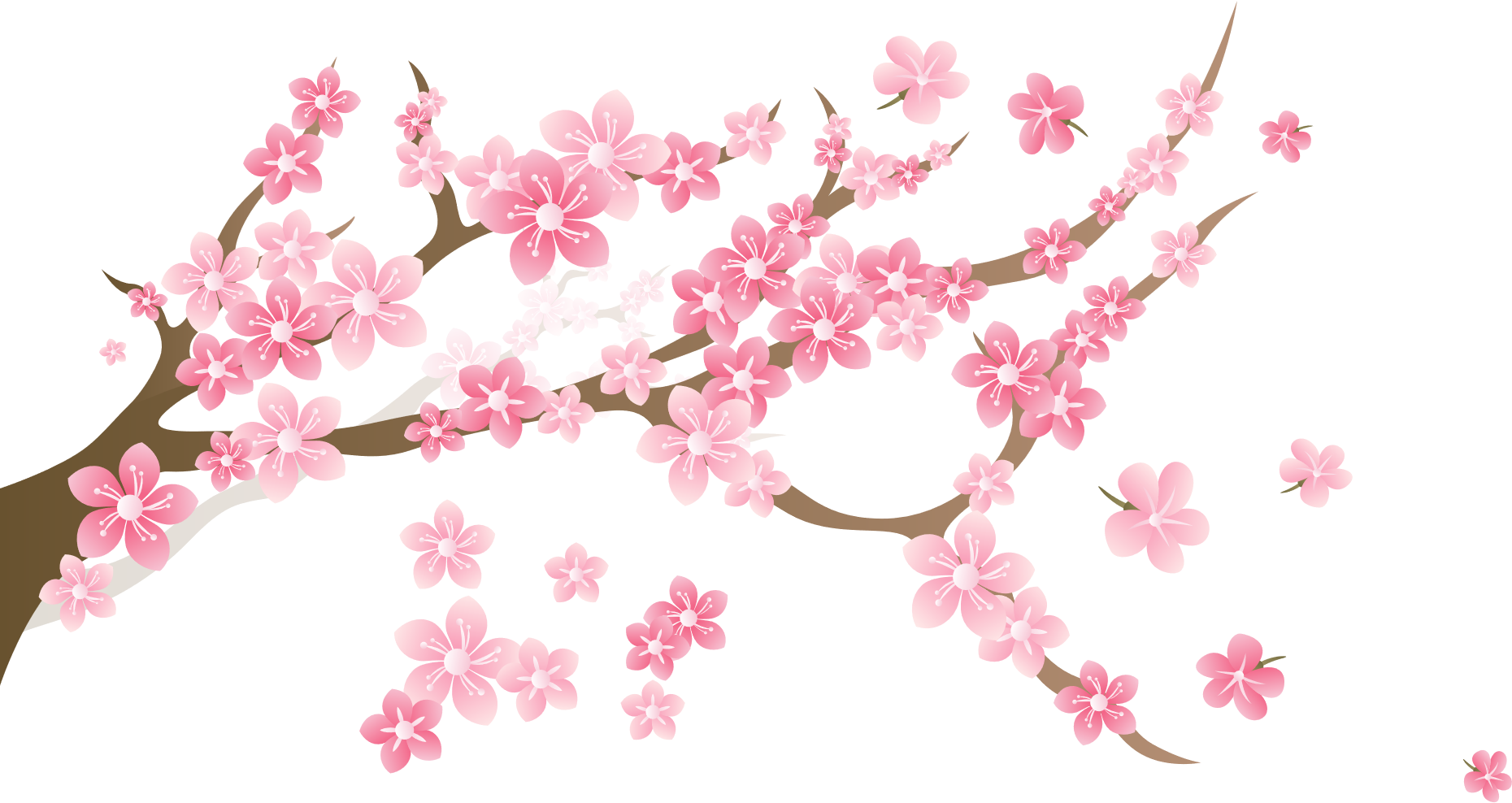 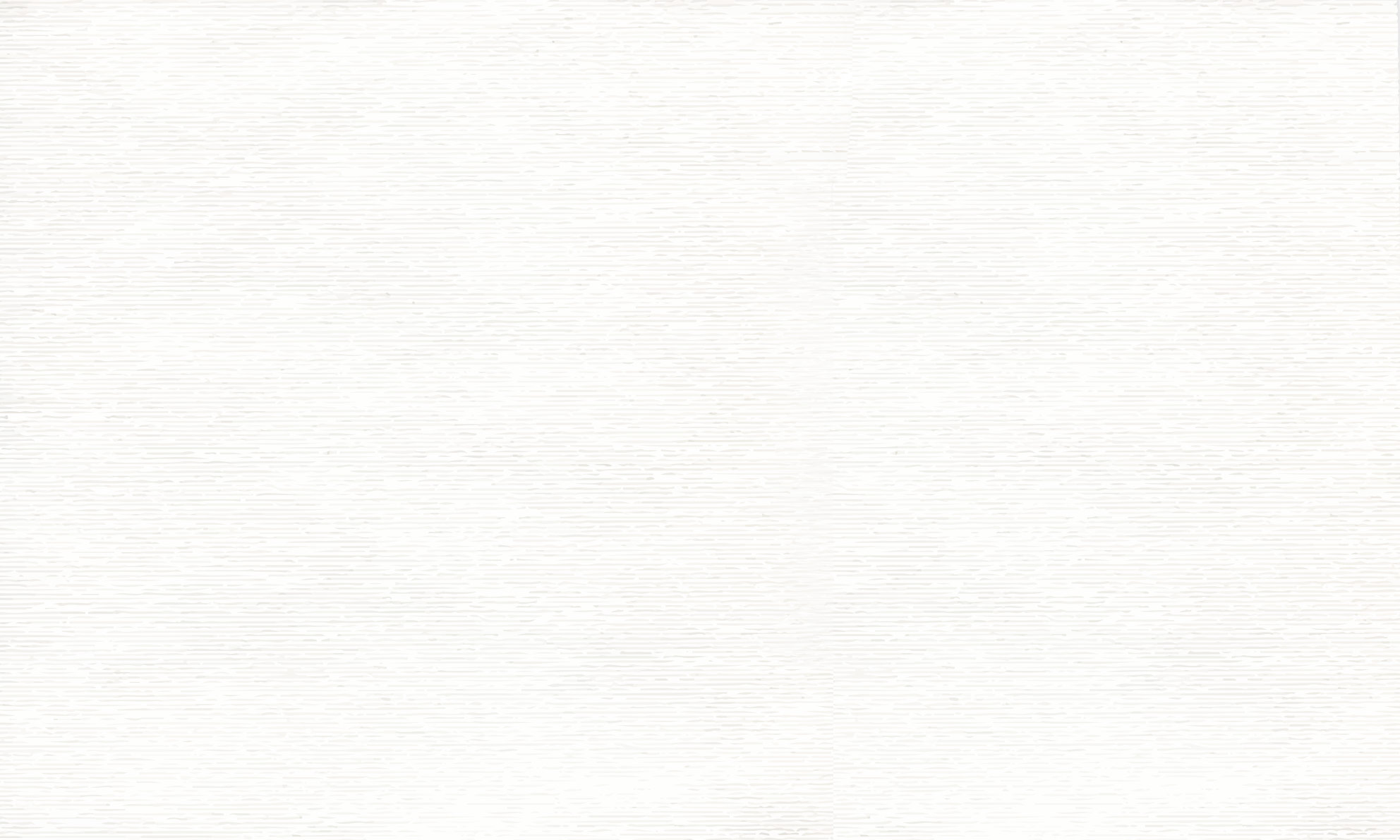 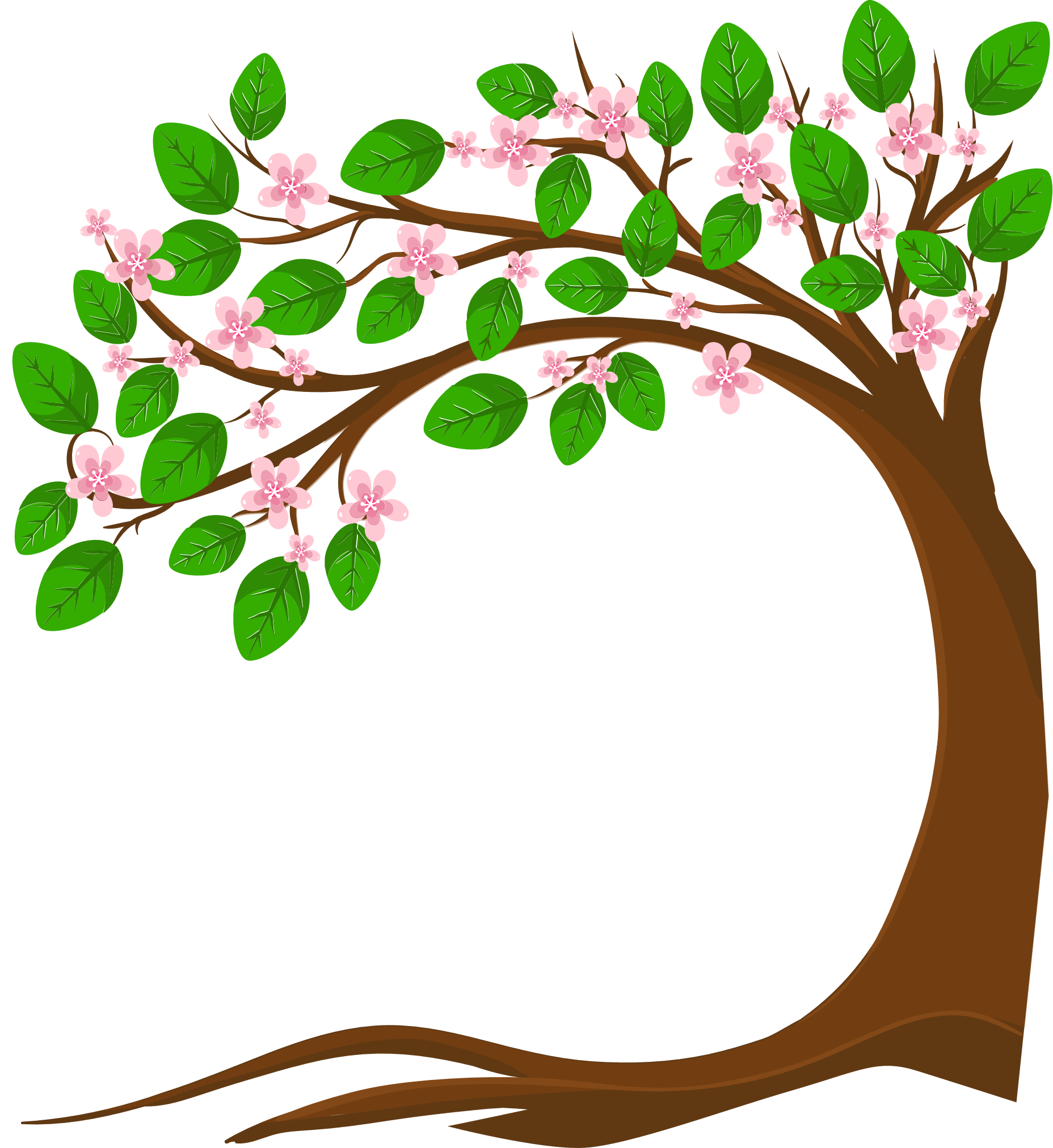 DẶN DÒ
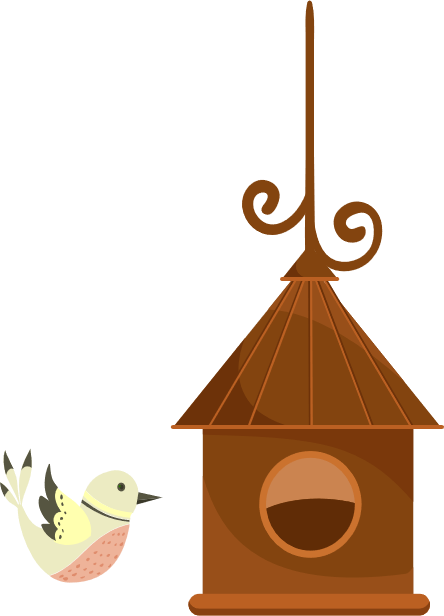 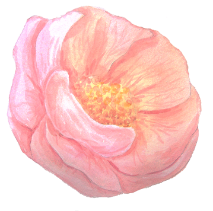 Xem lại bài.
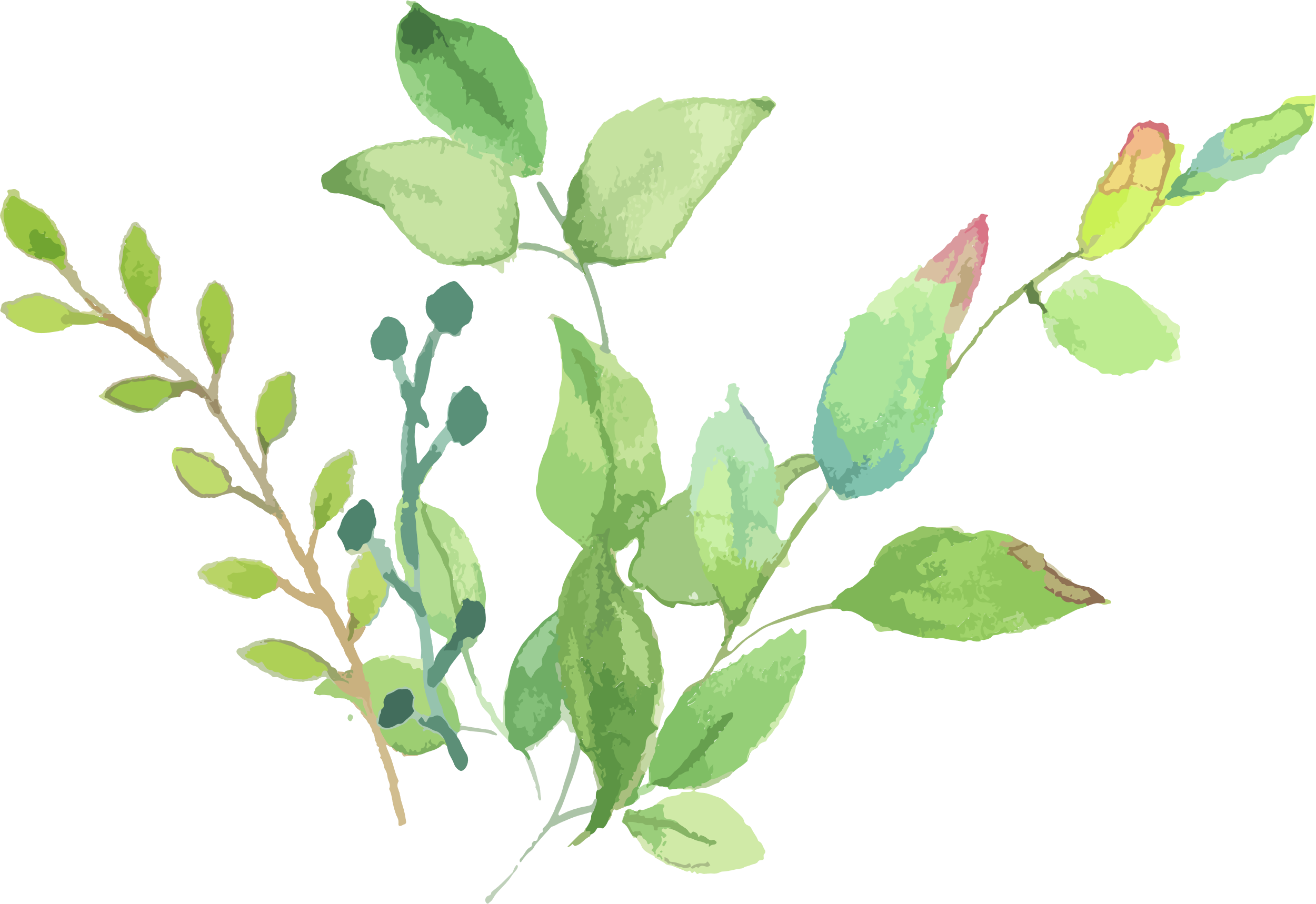 Chuẩn bị bài: Thể tích 
hình hộp chữ nhật.
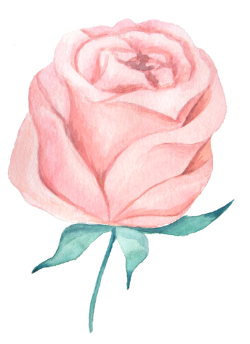 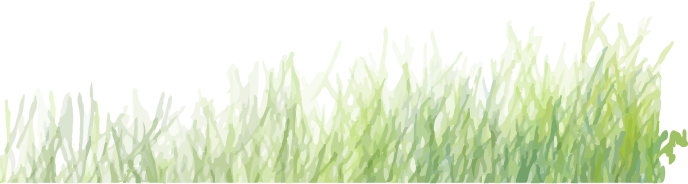 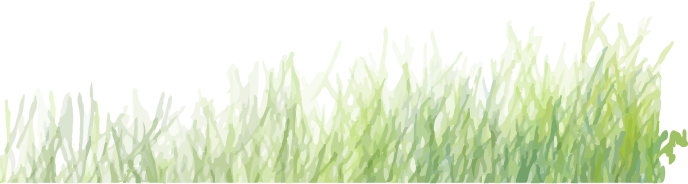 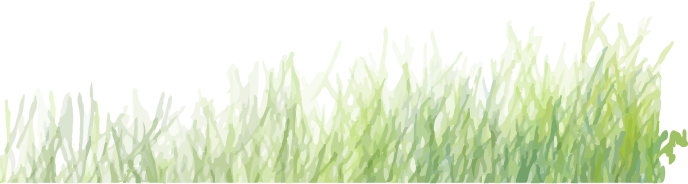 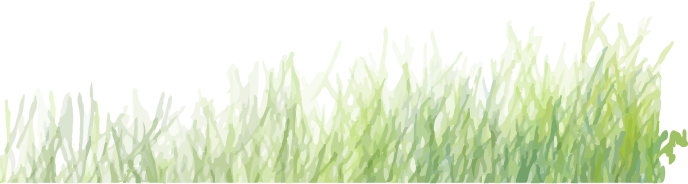 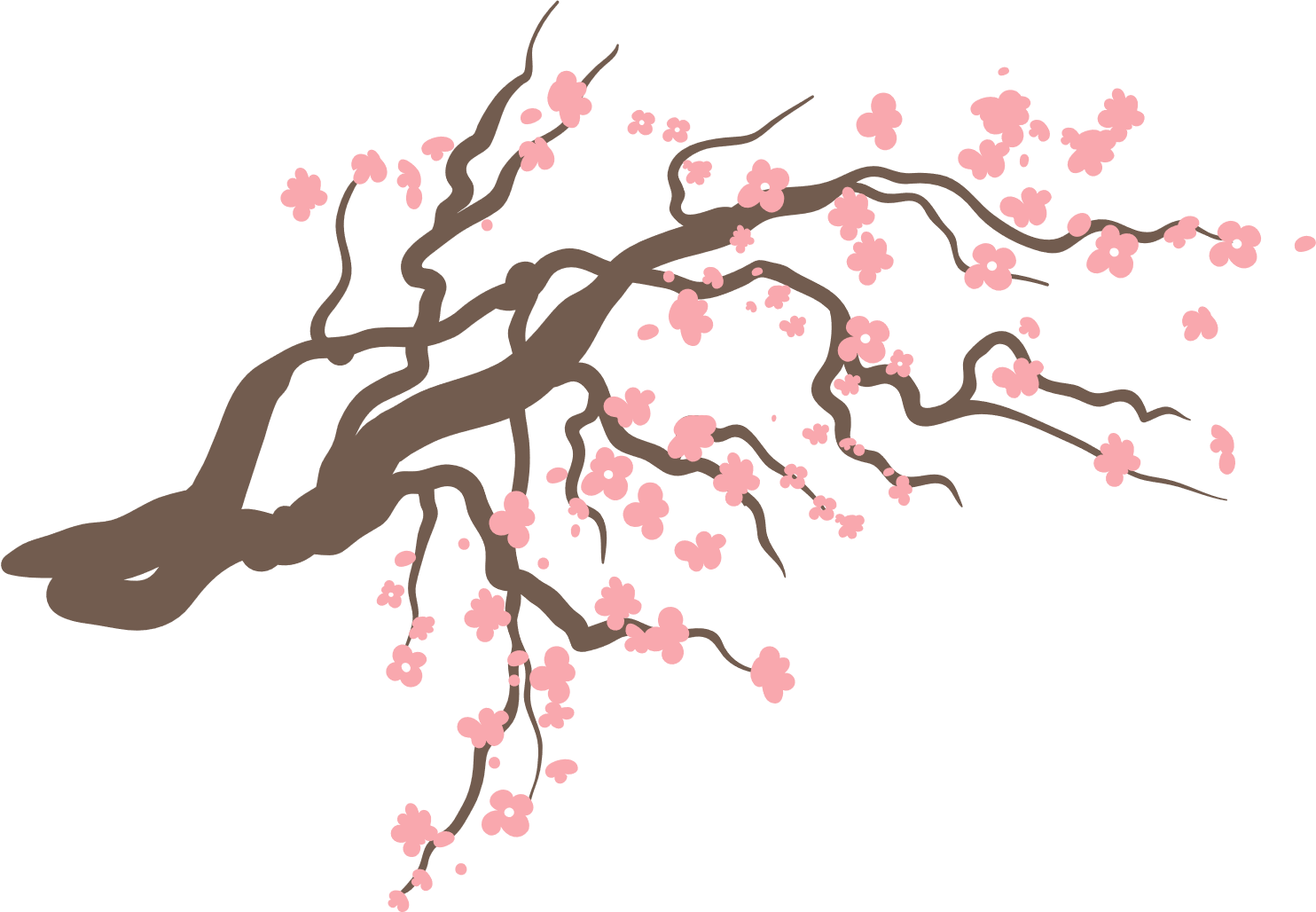 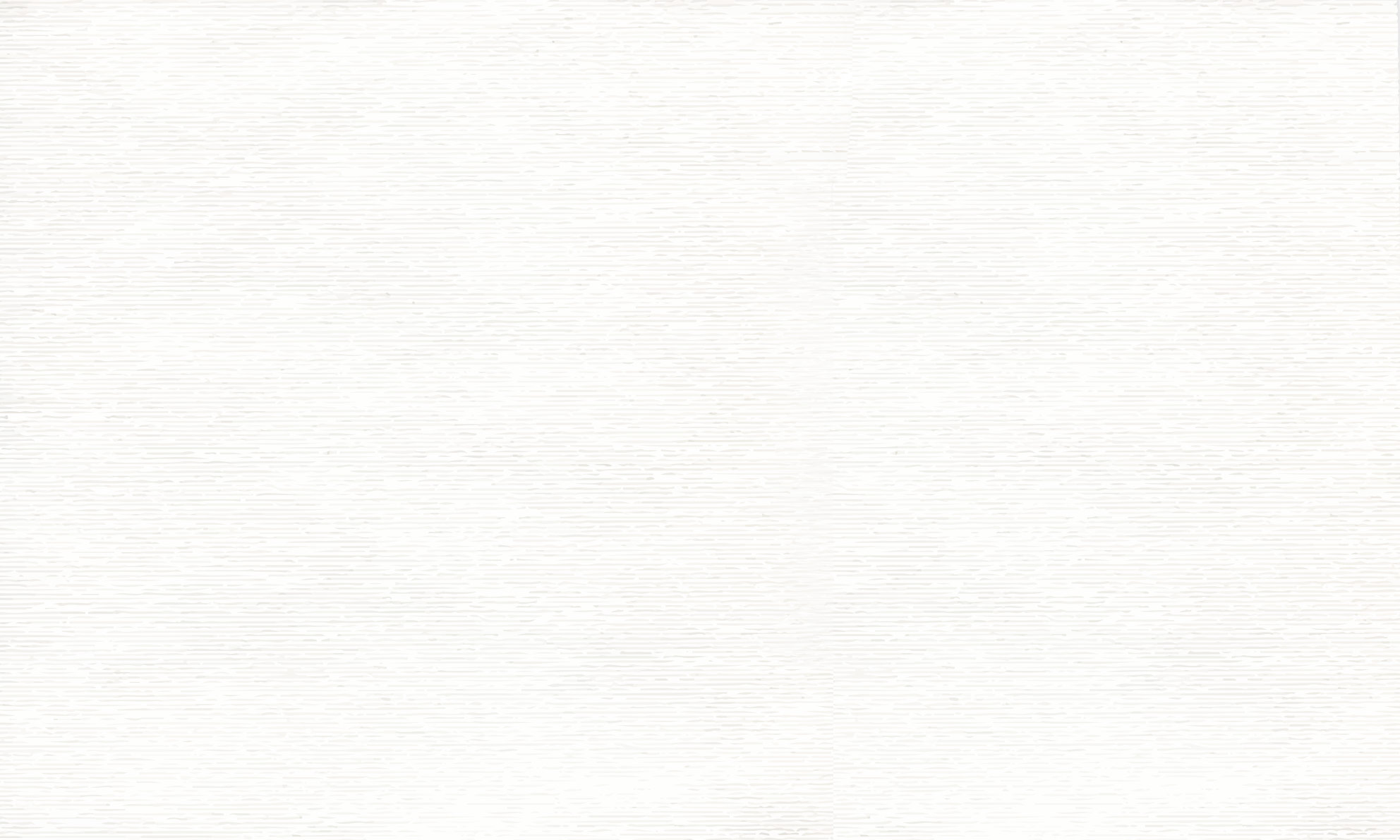 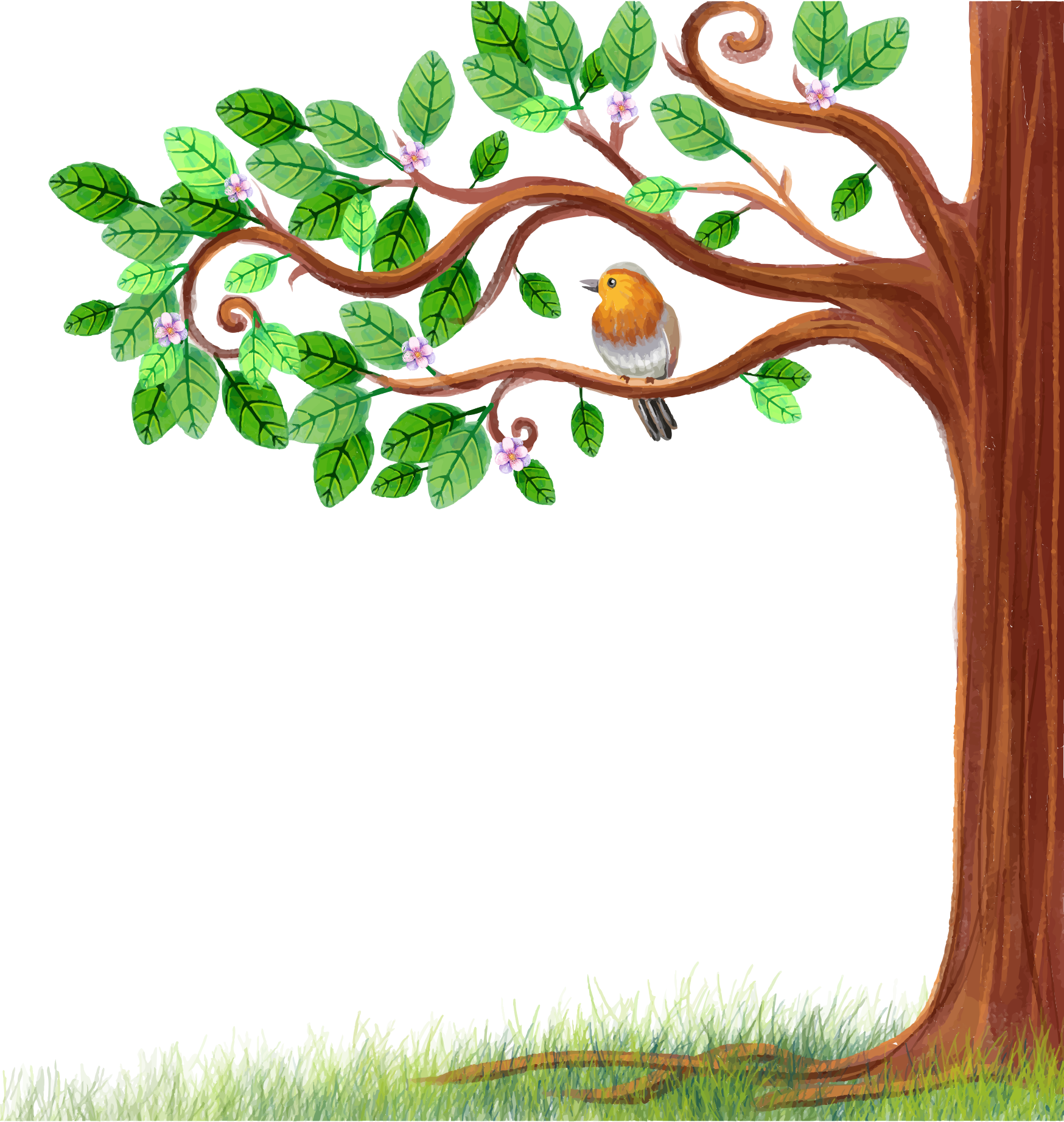 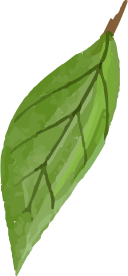 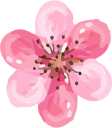 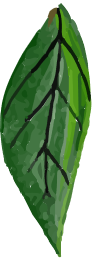 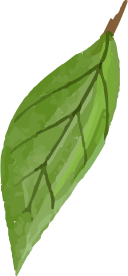 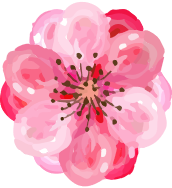 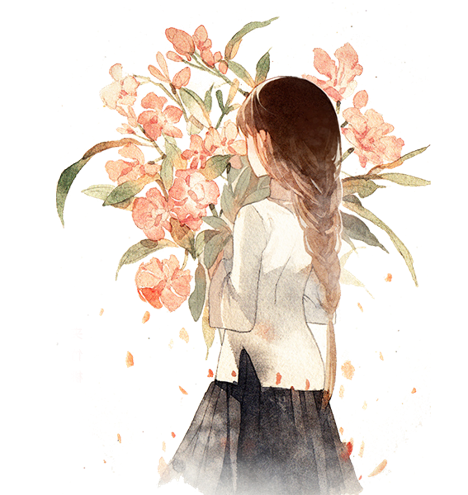 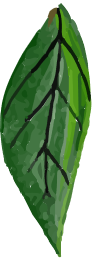 Chúc các em 
học tốt!
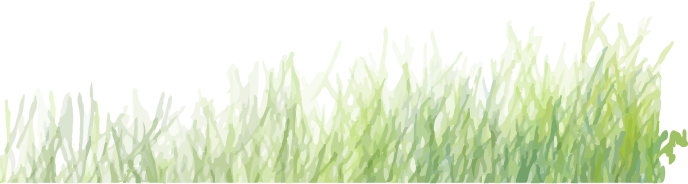 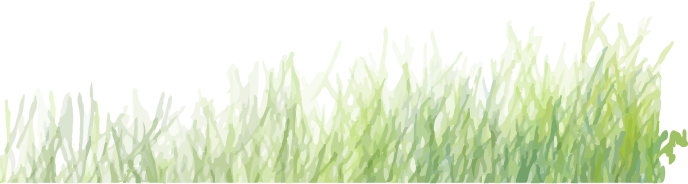